Plasma Accelerators
27 July 2023 - 2 August 2023
Ettore Majorana Center (Sicily, IT)
Overview of different schemes
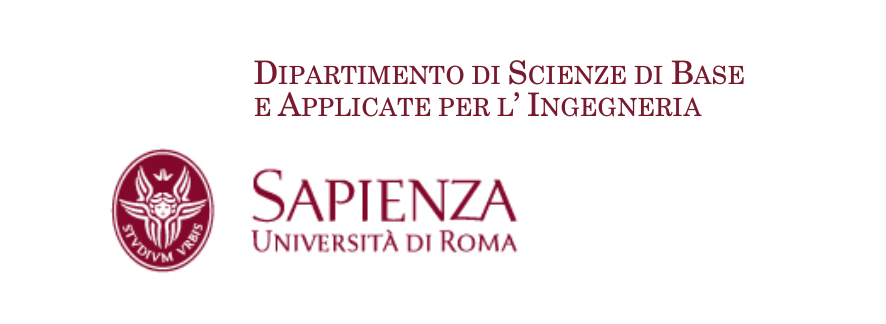 Enrica Chiadroni (Sapienza Univ. - SBAI Dept. and INFN - LNF )
Outline
Basic principle of plasma-based acceleration
Issues contributing to improving acceleration techniques
Current research highlights
Other uses for plasma in the accelerator field
Plasma lenses
Plasma wigglers/undulators
Conclusions
2
Relativistic Plasma Waves
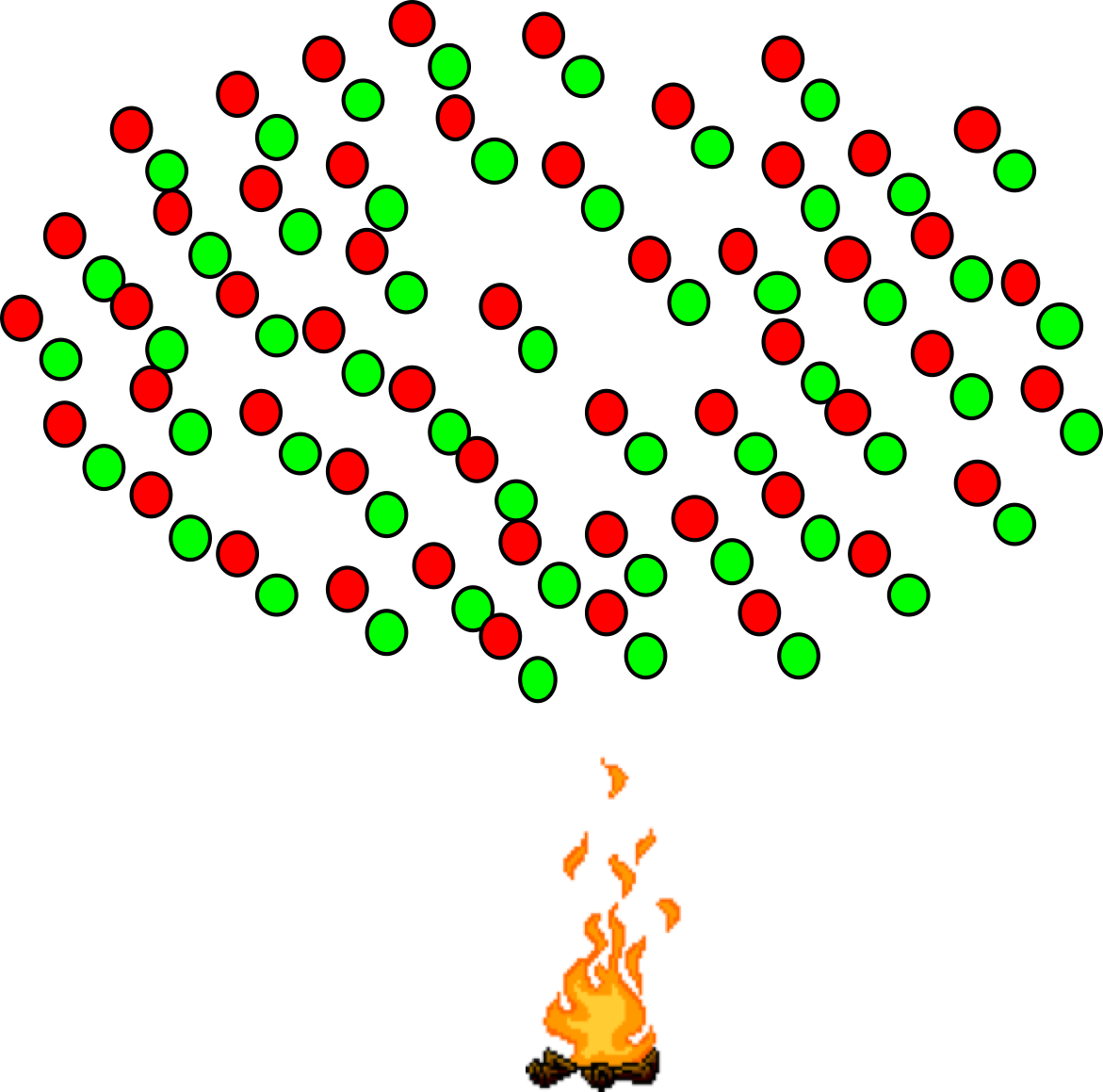 Courtesy of M. Ferrario
3
Relativistic Plasma Waves
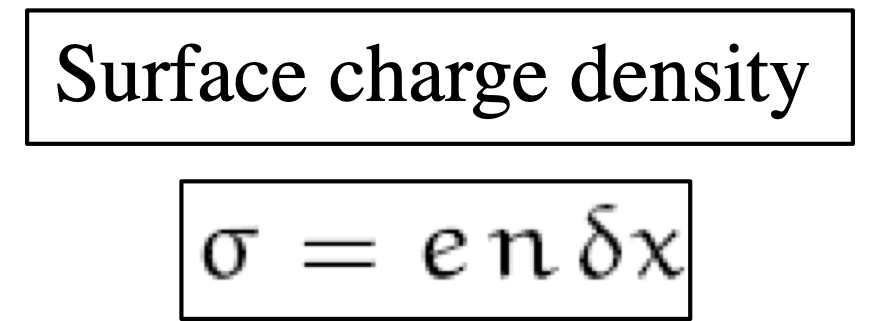 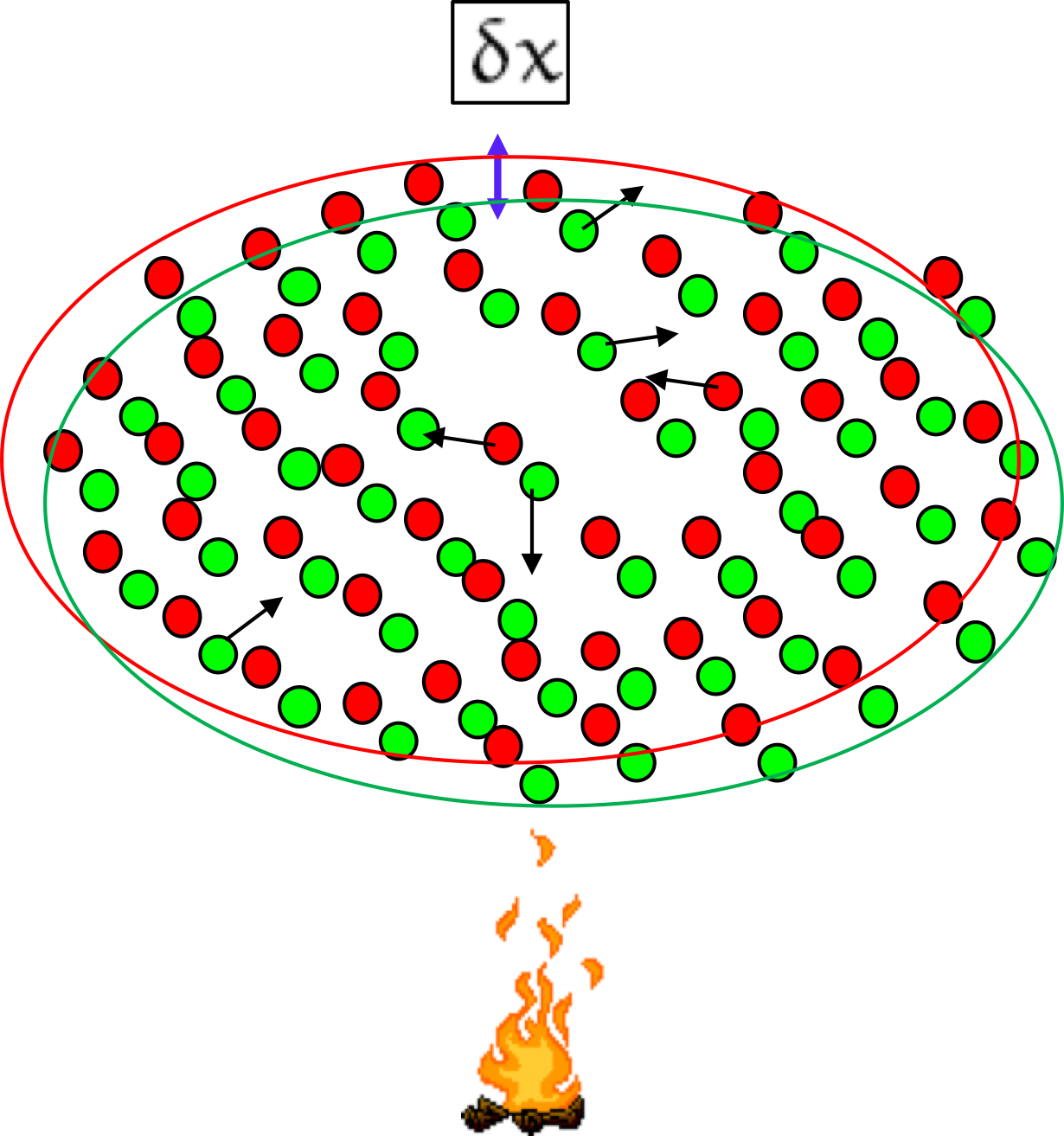 Courtesy of M. Ferrario
4
Relativistic Plasma Waves
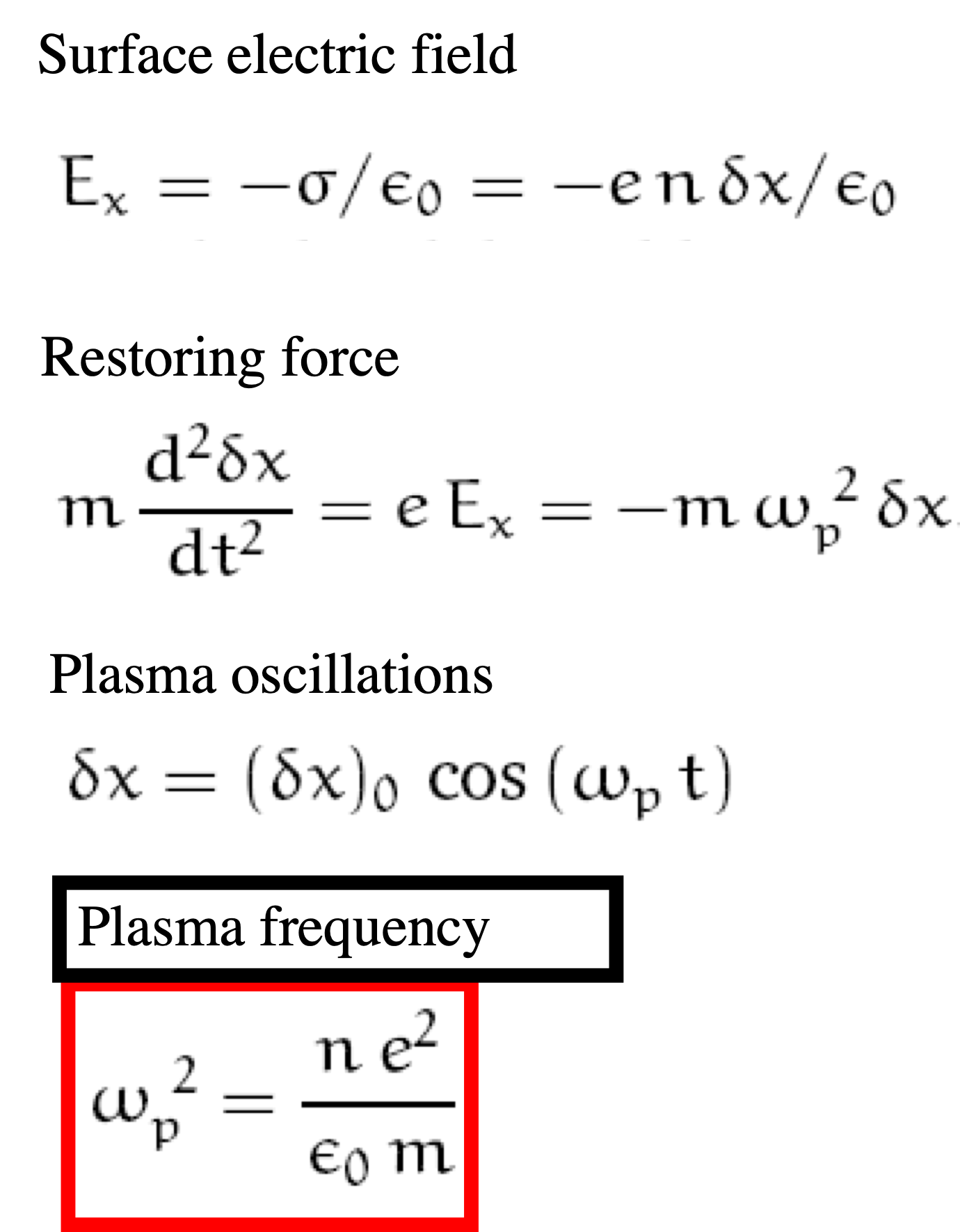 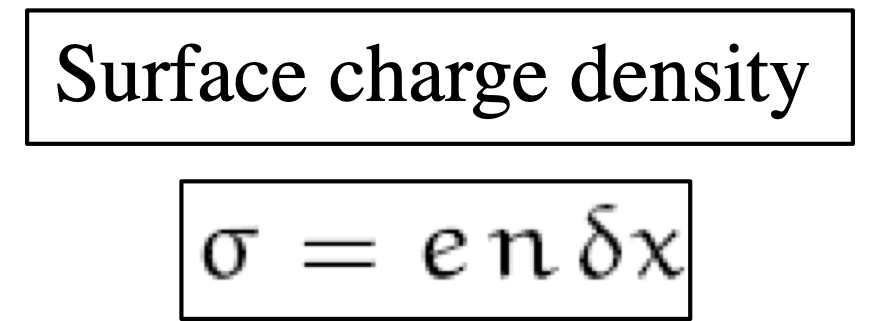 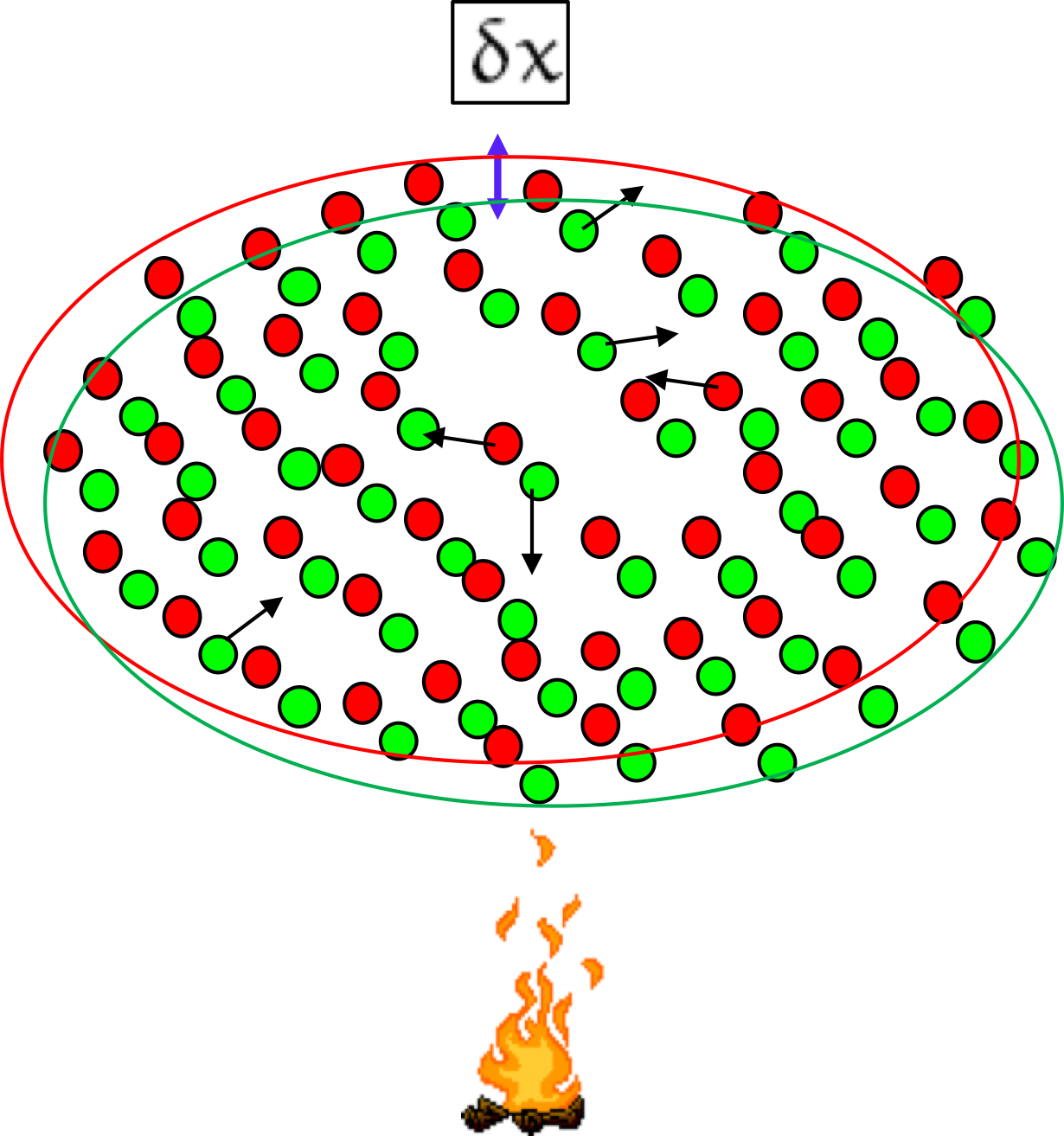 Collective behavior !!
Courtesy of M. Ferrario
5
Relativistic Electron Electrostatic Plasma Wave
Plasma angular frequency/regular frequency
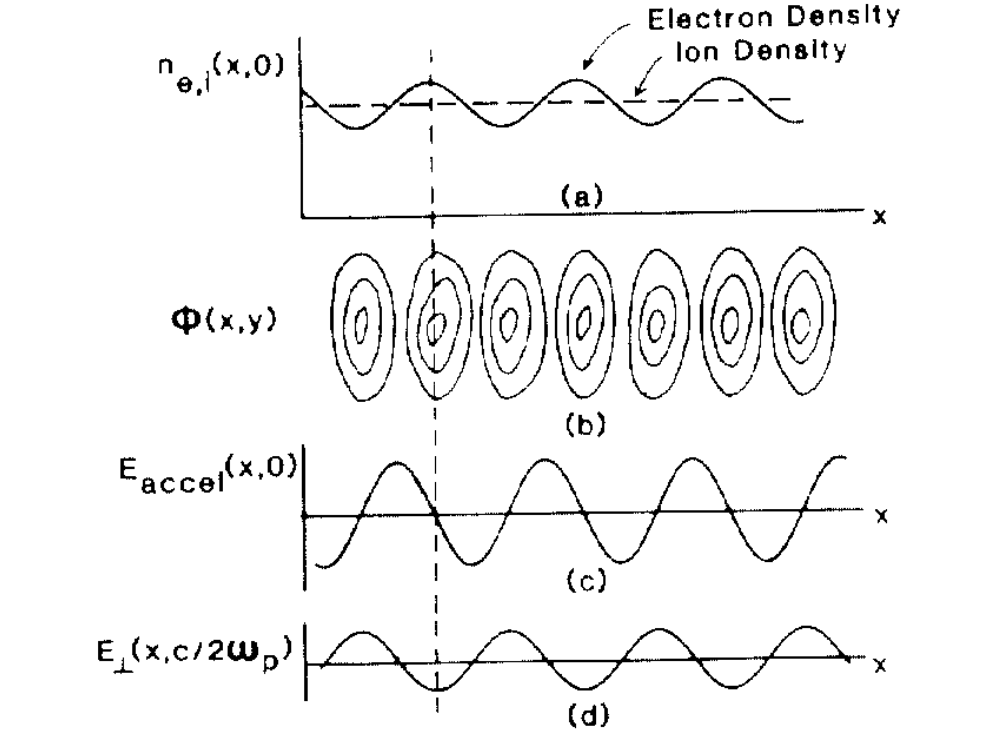 The oscillations lead to local compression (bunching) and rarefaction in the electron density 
Electron oscillations are fast, ions are regarded as stationary
The disturbance does not propagate as a wave
Plasma oscillation is purely an electrostatic oscillation
6
Acceleration in Plasma Waves
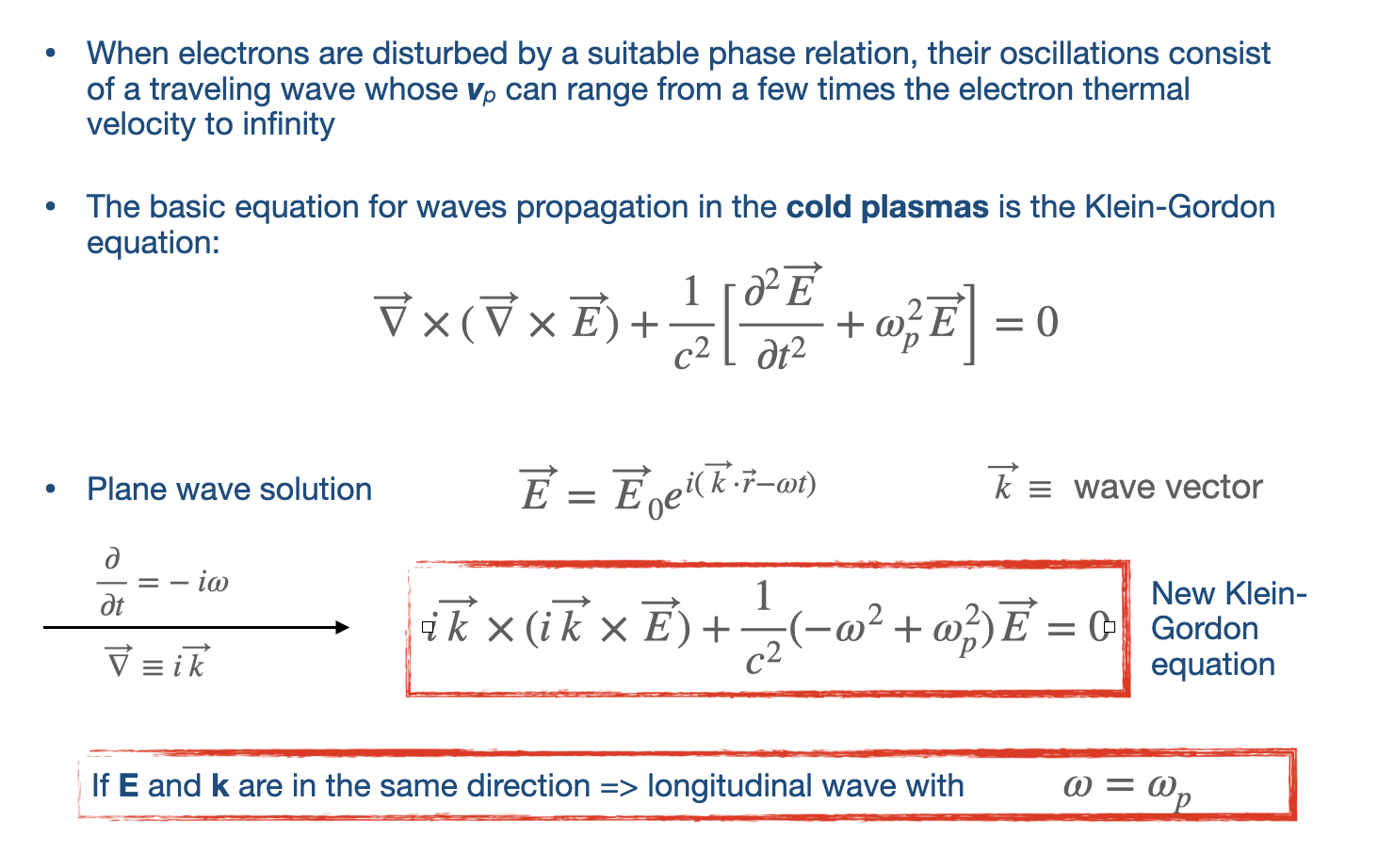 7
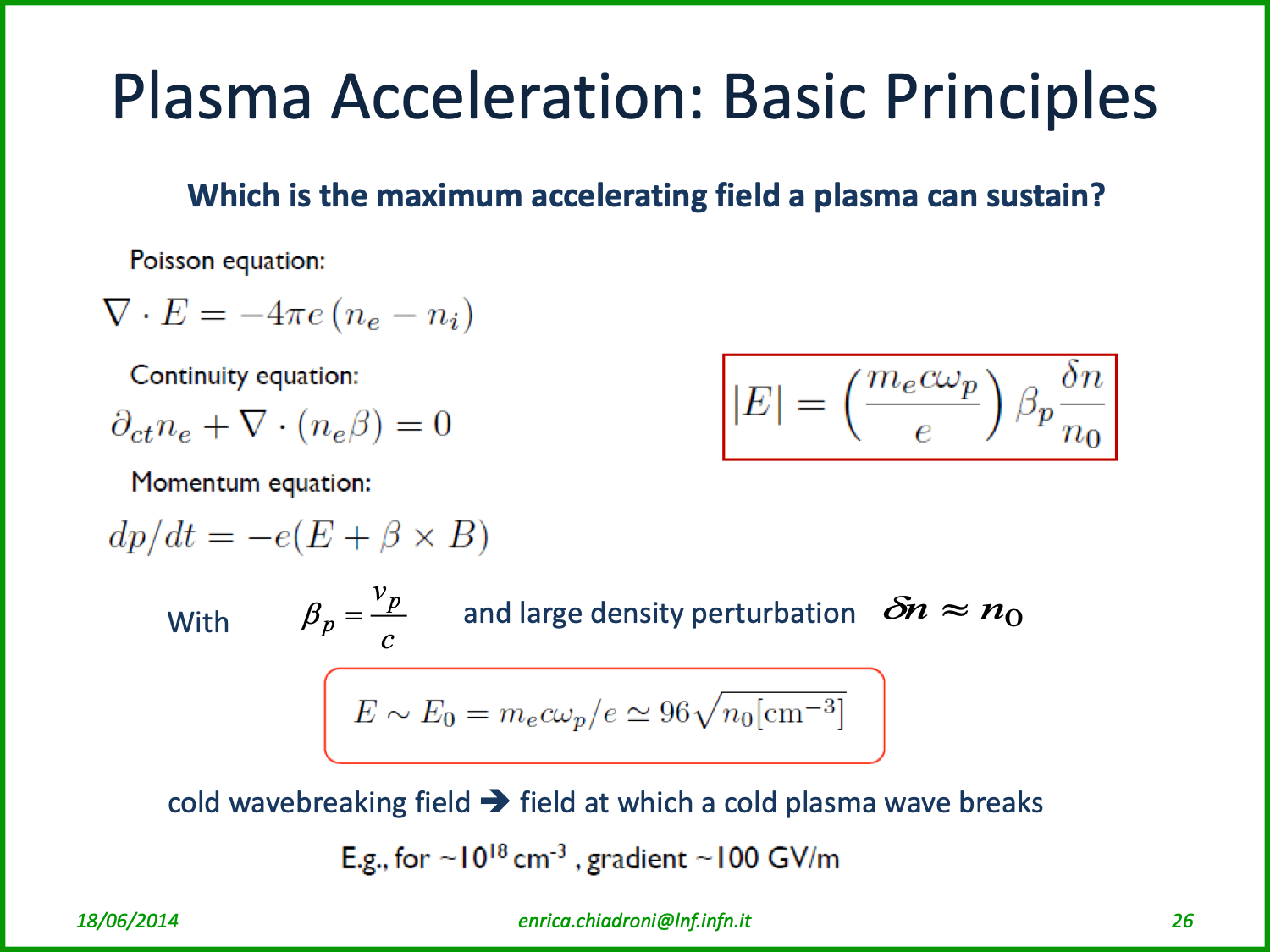 8
Cold Wavebreaking Field
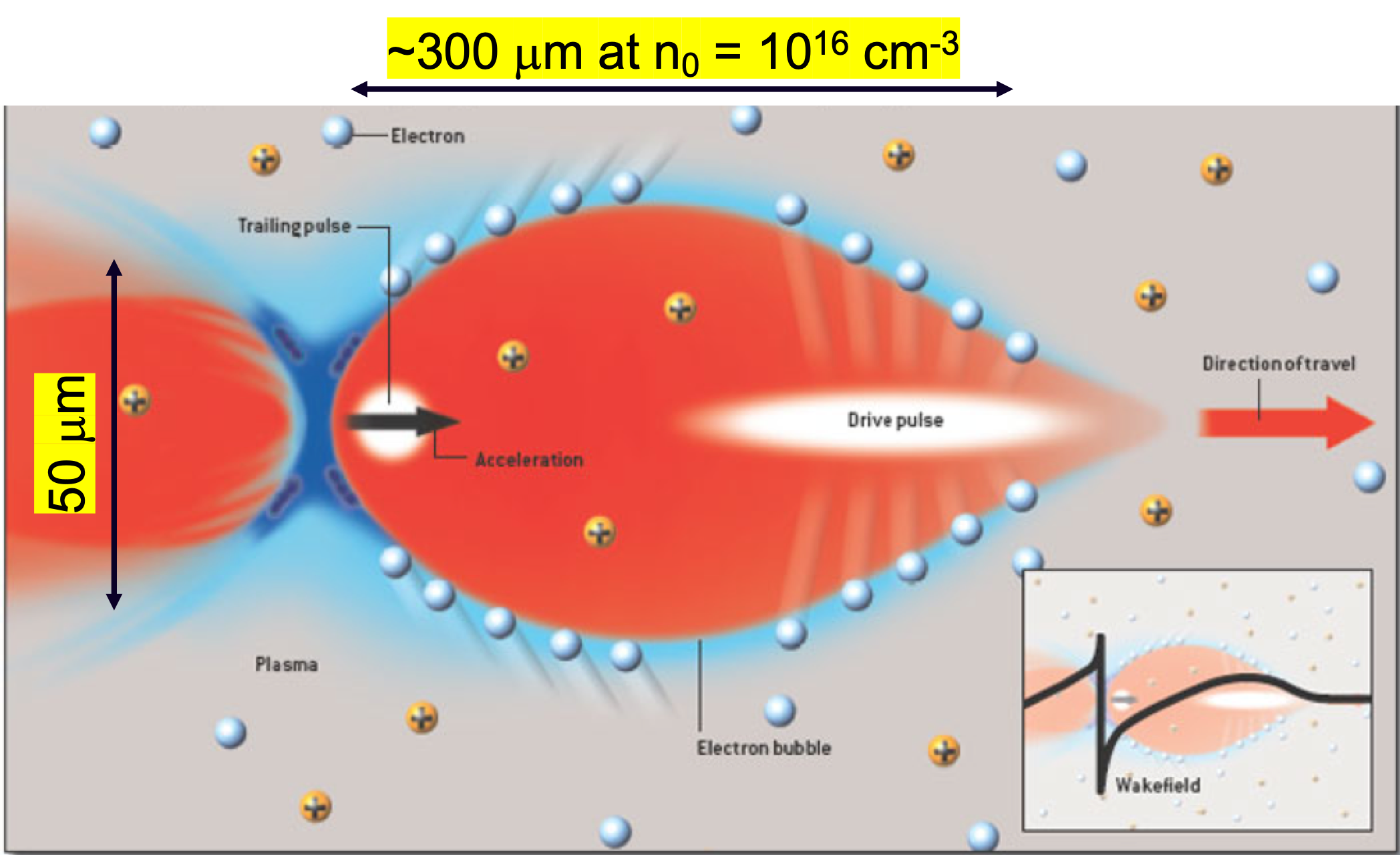 Characteristic scale length of the accelerating field, i.e. the plasma wake, is the plasma wavelength λp
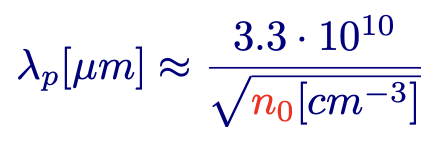 Credits: C. Joshi, UCLA
The ionized plasma can sustain accelerating gradient 2-3 orders of magnitude larger than in conventional RF-based accelerators 
Maximum accelerating field a plasma can sustain: Cold wave breaking field
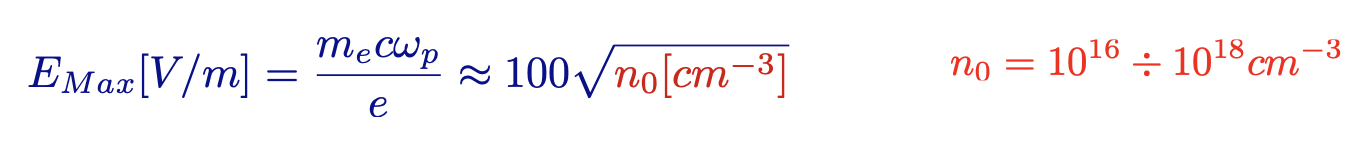 9
Plasma Definition
A partially or completely ionized gas, globally neutral, is a plasma if it exhibits a collective behavior 
Coulomb shielding
Dimensions >> Debye length
Plasma Oscillations
Temporal response >> wp-1

The large electric fields a plasma can sustain are supported by collective motion of plasma electrons, forming a space charge disturbance moving at a speed slightly smaller than c
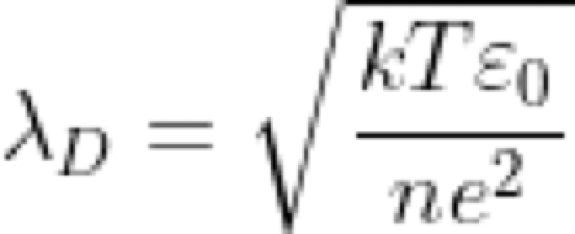 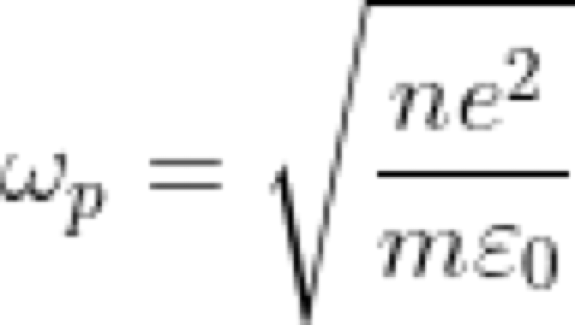 10
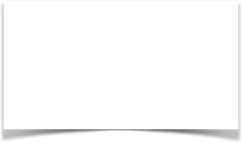 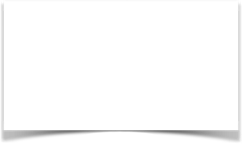 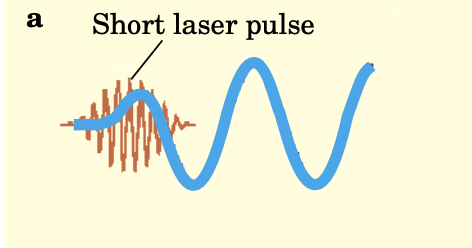 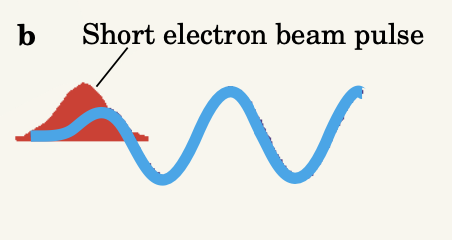 Collective Fields to Accelerate Charged Particles
First Ideas
1956, G I Budker and V I Veksler of the (then) USSR (Budker G I 1986 Proc. CERN Symp. on High Energy Accelerators vol 1 (Geneva: CERN) pp 68–80)
Use of the fields generated in a plasma by the passage of a medium-energy electron beam to accelerate ions to high energy
Toshi Tajima and John Dawson of UCLA (Phys. Rev. Lett. 43 267 (1979))
Use of a relativistically propagating disturbance or a wake created in a plasma by the passage of a short laser pulse to accelerate electrons to ultrahigh energies in a short distance

Pisin Chen at al., (Phys. Rev. Lett. 54 693 (1985))
instead of a laser pulse, one can use a high-current bunch of electrons to generate very high electric fields in a plasma that can be used to accelerate particles extremely rapidly
Laser Wakefield Accelerator
Plasma Wakefield Accelerator
The plasmas does not only provide high acceleration gradients, ~GV/m, but they also serve to focus accelerated beam to micrometer scale spot size
11
Credits: C. Joshi and T. Katsouleas, AIP Physics Today 2003
Basic Assumptions
Upstream from the laser or beam driver, each fluid can be treated as at rest or cold
For underdense plasmas, the phase velocity of the excited wakefields is roughly the speed of light, c
Compared with this speed, all the initial thermal velocities of plasma particles can be treated as zero
Wavelike assumption
Fields in the wake depend on the variable ct−z, where the phase velocity of the wave is essentially c
Quasi-static approximation
The driver evolves on a time scale much longer than the plasma response 
the driver can be consider as non-evolving when calculating the plasma response. Therefore, the wake depends weakly on the distance the driver has moved into the plasma
12
Plasma States
In Nature and in Laboratory
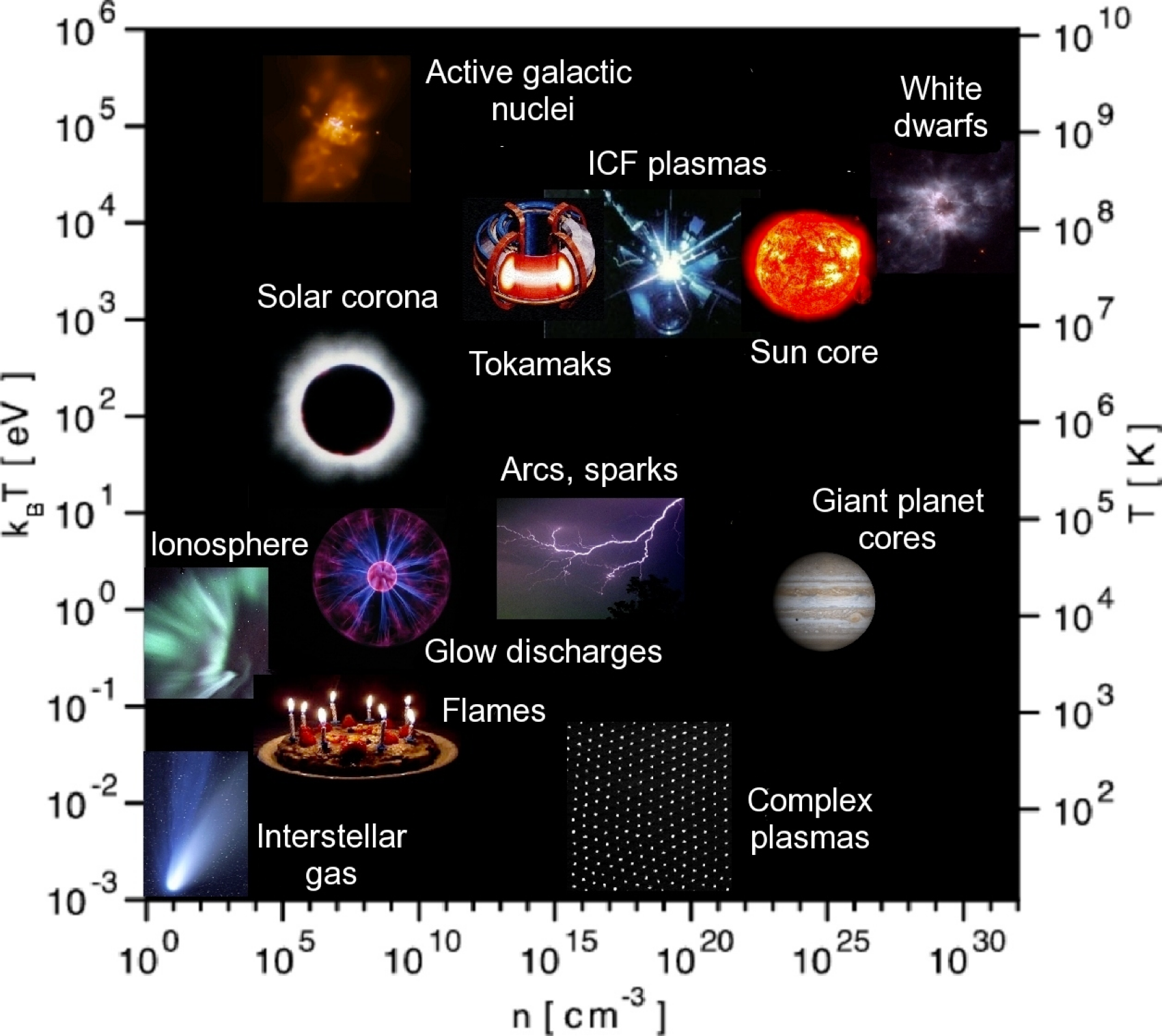 13
[Speaker Notes: Grafico temperatura-densita’]
Plasma States
In Nature and in Laboratory
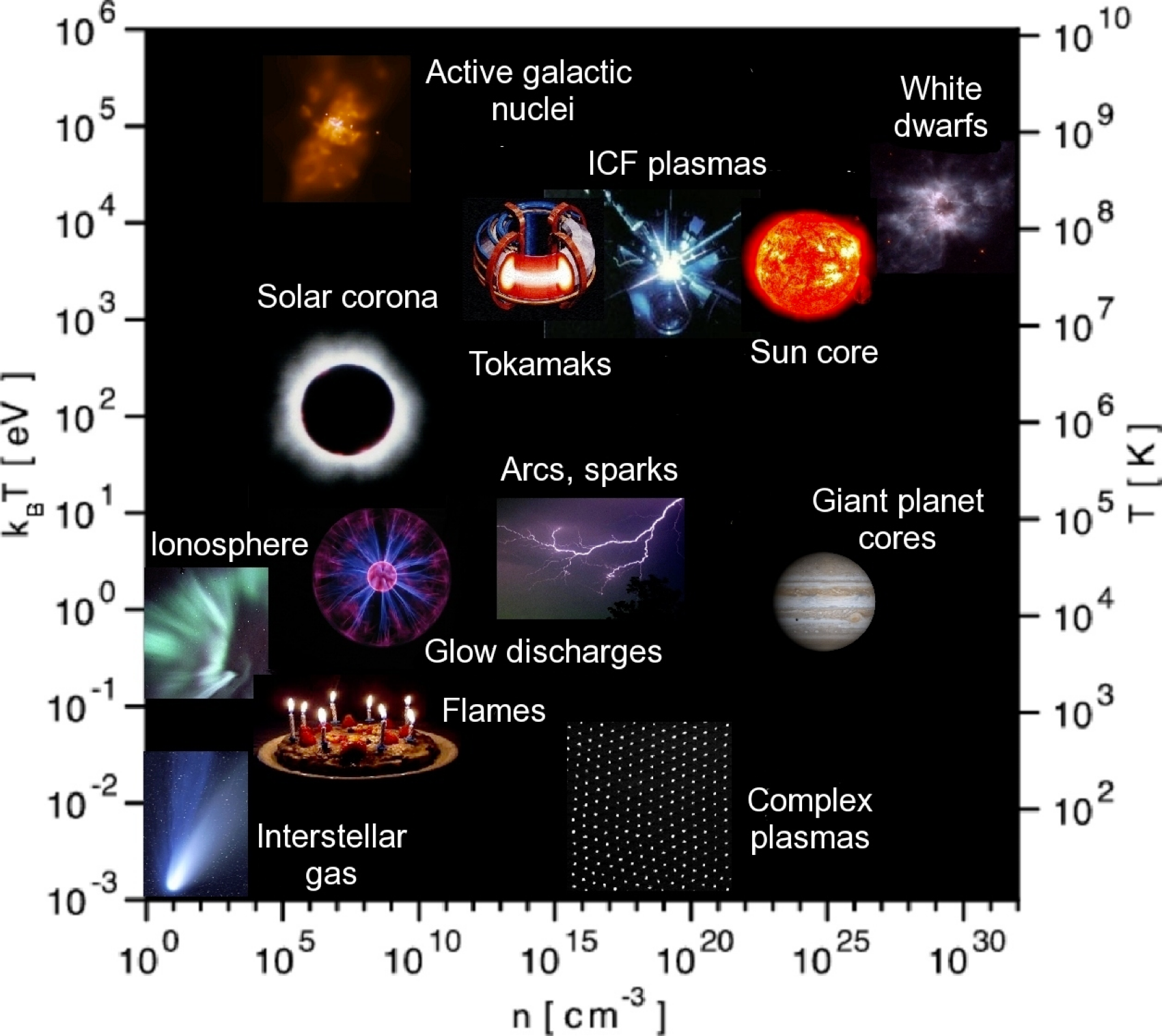 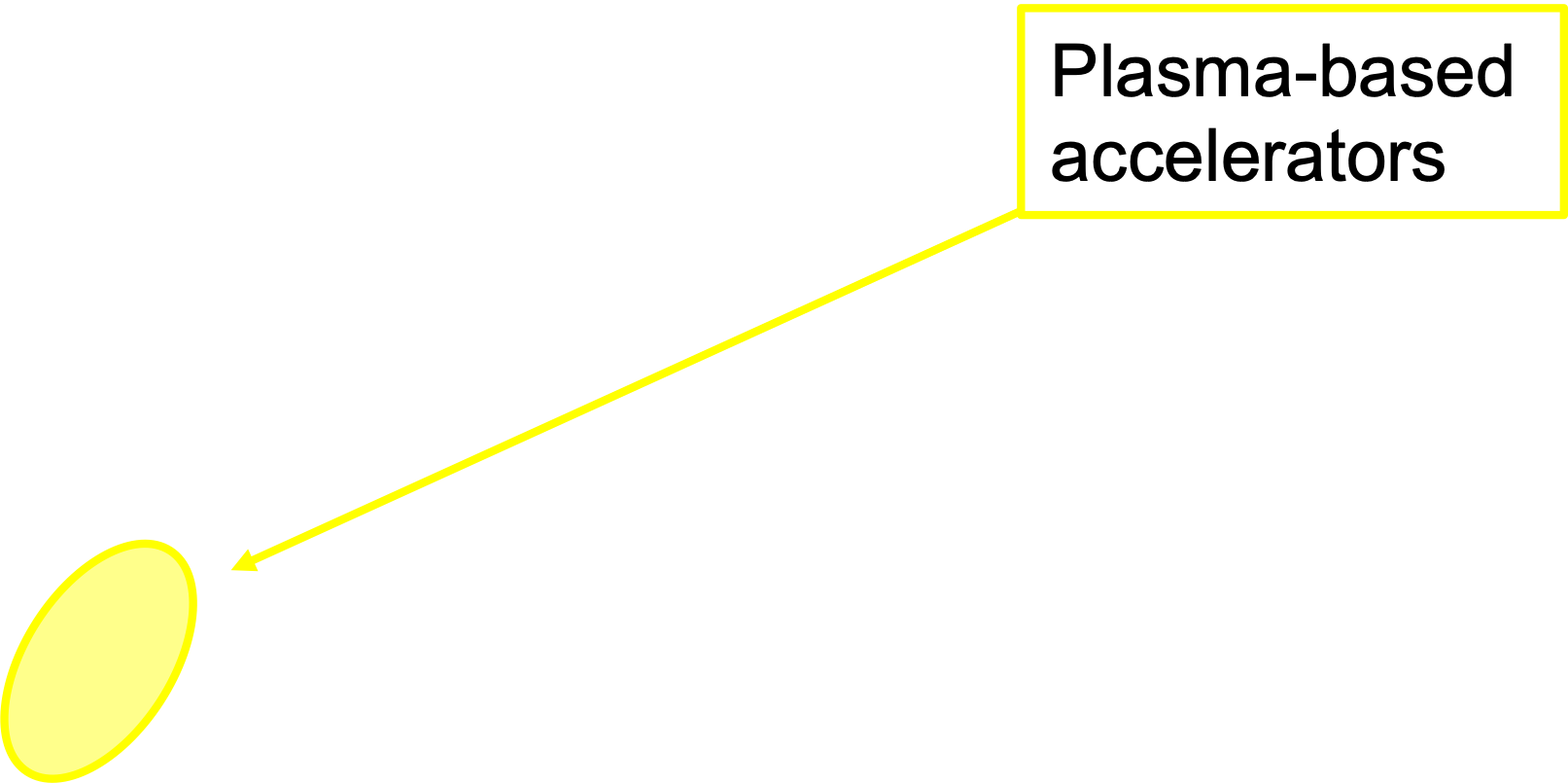 14
Plasma Source
Gas-filled capillary
L = 3 cm
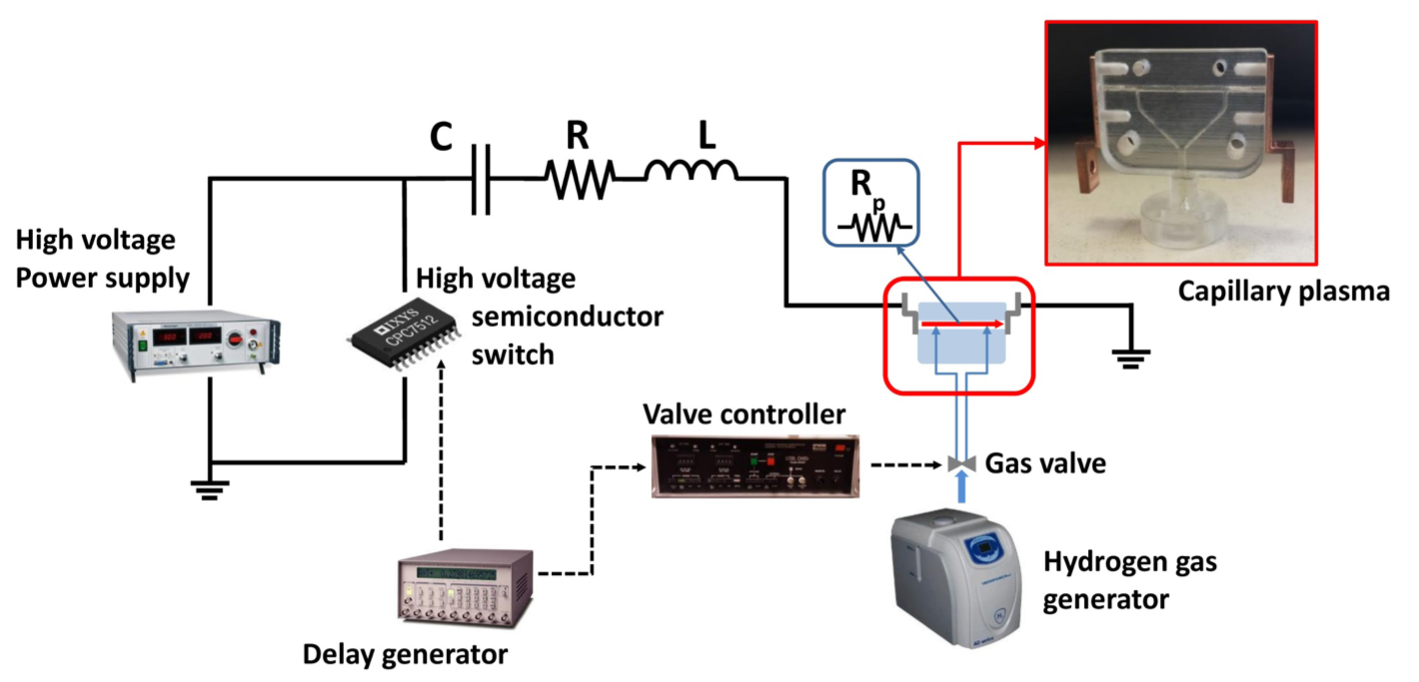 PH2 = 10 mbar
Total discharge duration :800 ns 
Voltage : 20 kV
Peak current : 200 A
Capacitor : 6 nF
H2-filled capillary discharge
H2-filled capillary discharge
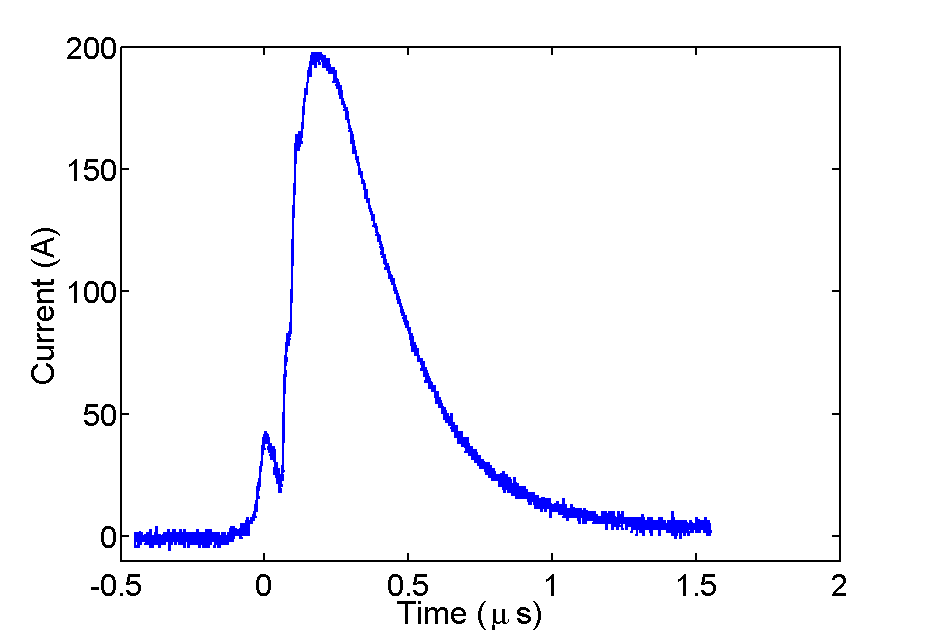 Courtesy of A. Biagioni (INFN - LNF)
15
[Speaker Notes: Gas-filled capillary: The capillary is filled with hydrogen set at 10mbar (~100mbar outside the chamber). 
A valve opens for few ms (~5ms)  letting gas flow inside the capillary.
A discharge of ~20kV and 200A ionizes the gas.

L = 600 nH
R = ??
Rp = ??]
Plasma Source
Gas-filled capillary
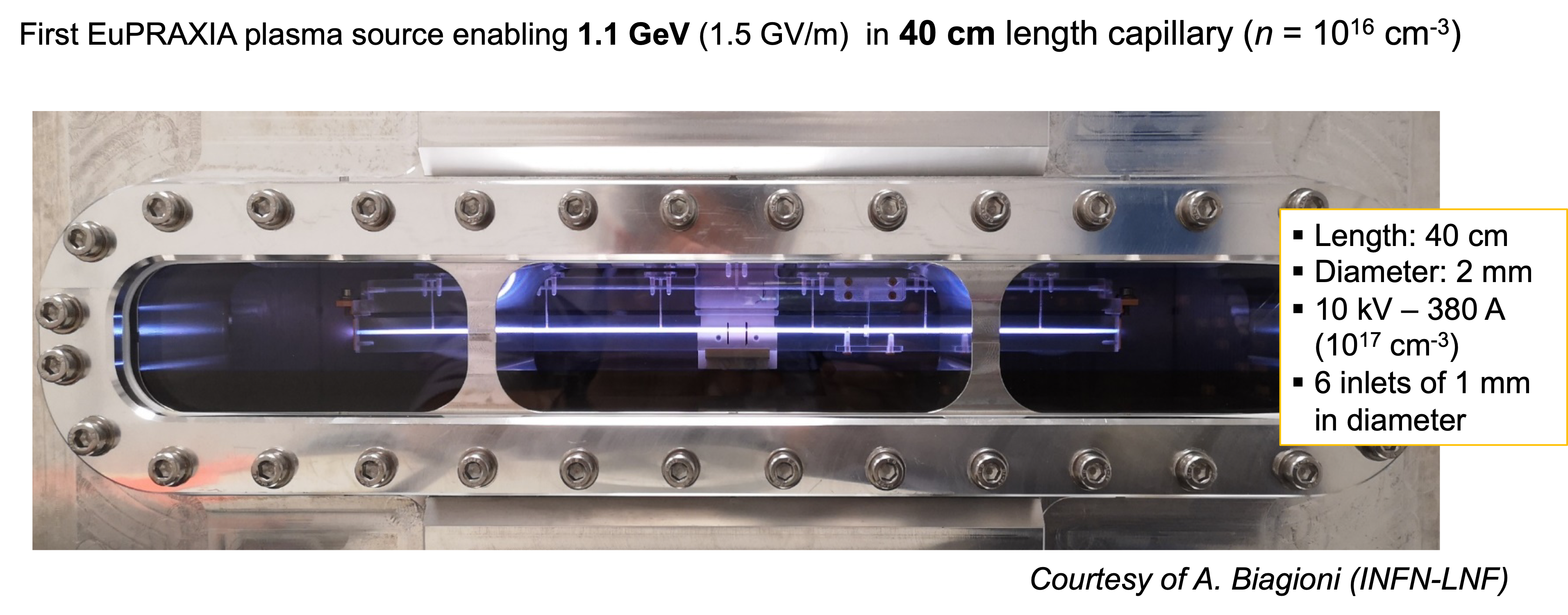 16
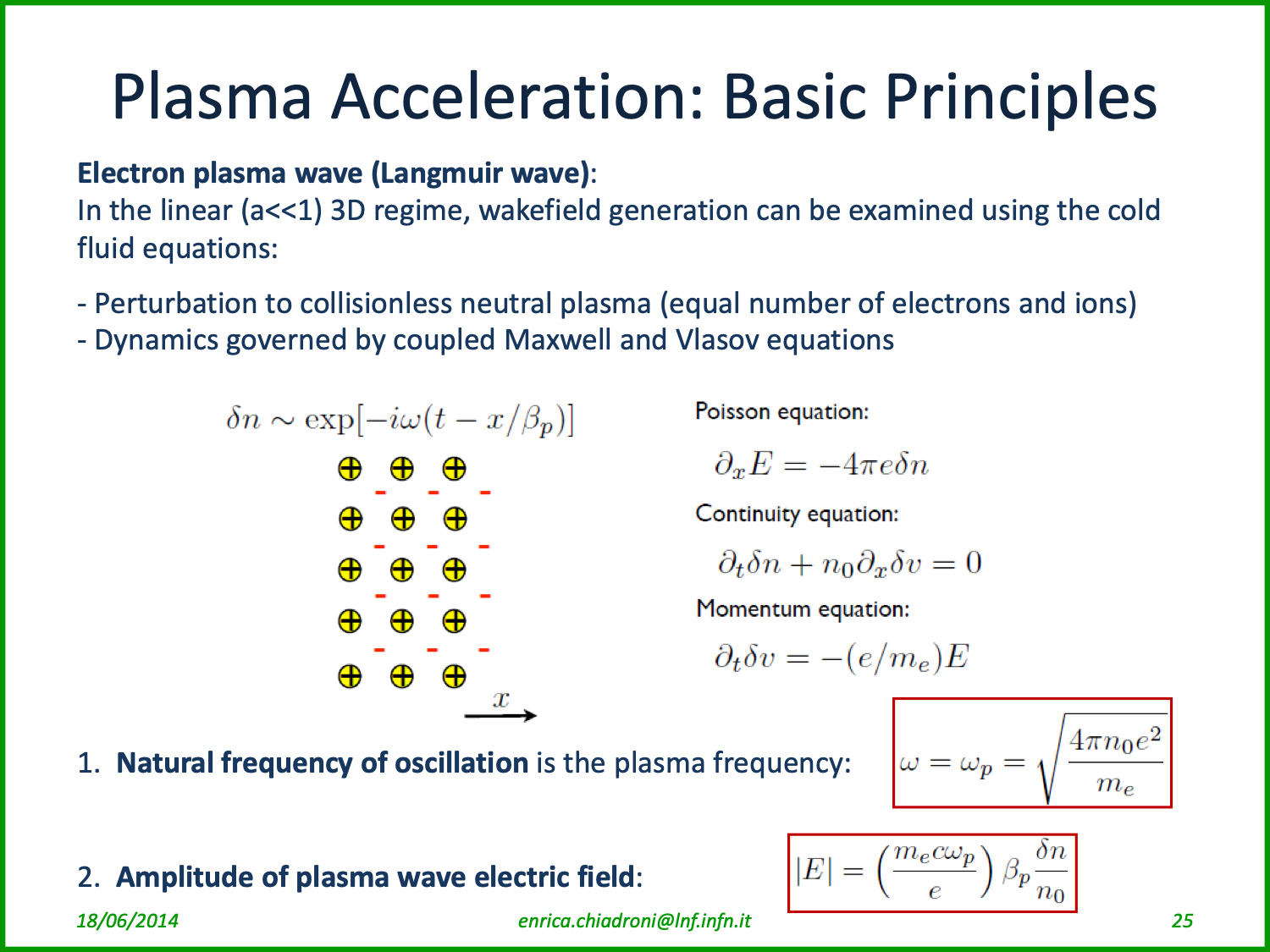 17
Response of a homogeneous plasma to a high frequency field
Let’s consider a charge q in an oscillating electric field with a non-uniform envelope 

Slowly varying envelope approximation (SVEA):
Non relativistic equation of motion
                                                                but not negligible (II order theory)  
Position of q     =     “slow” drift           +     “fast” oscillation
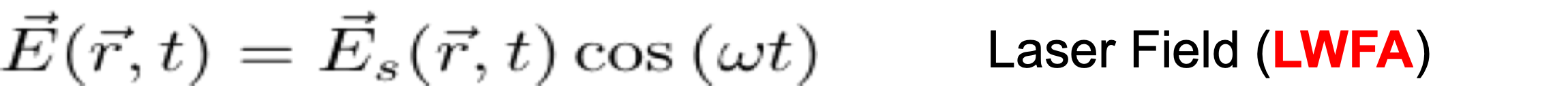 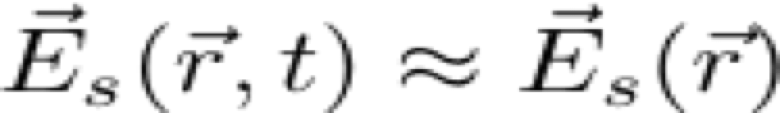 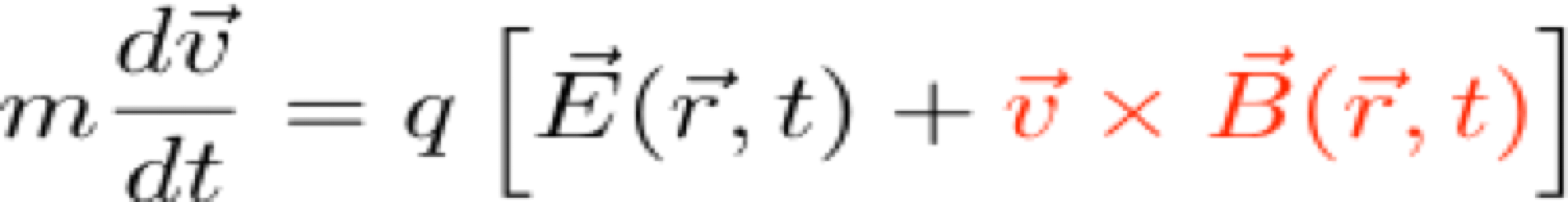 Hypotheses
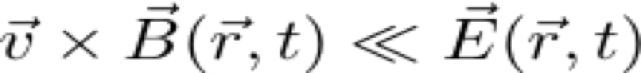 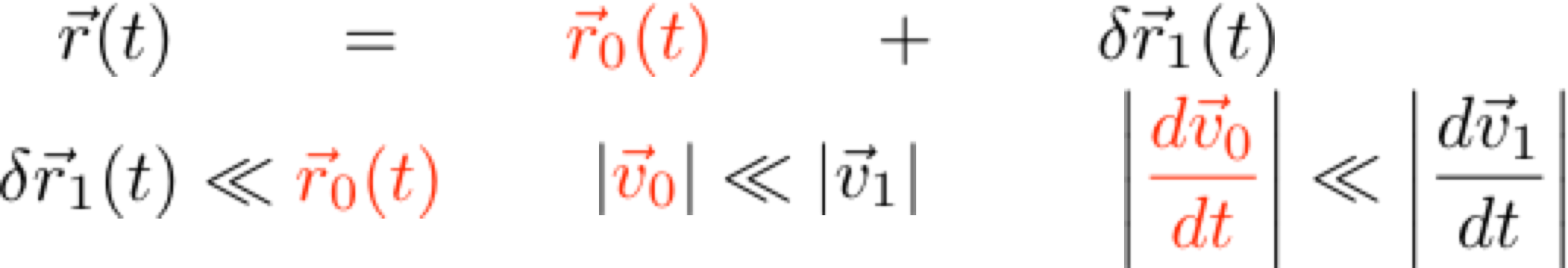 18
Fast Oscillations of Electrons
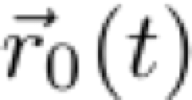 Let’s first neglect the B field and Taylor expand the E field around
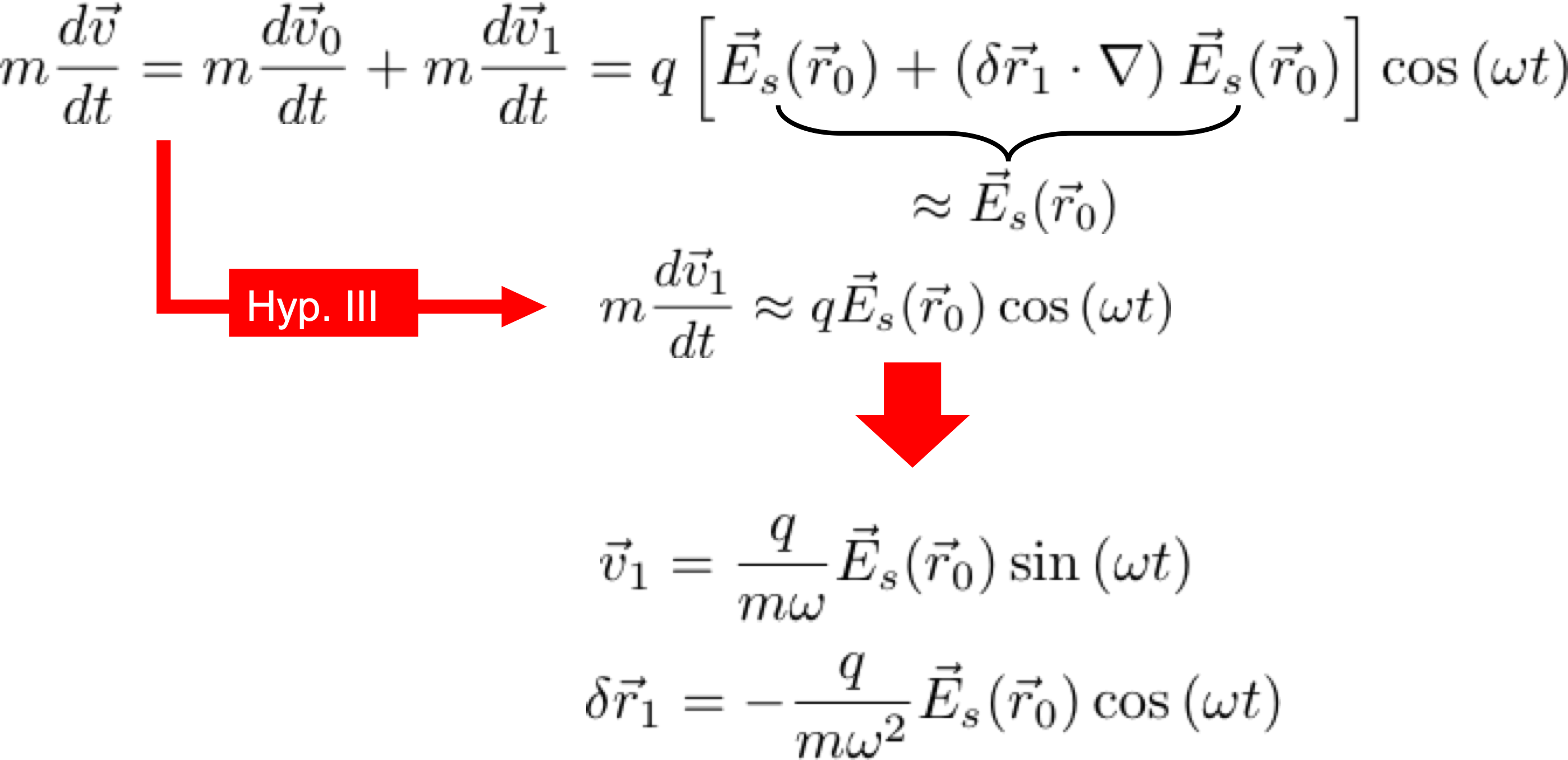 19
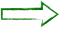 From III Maxwell equation:
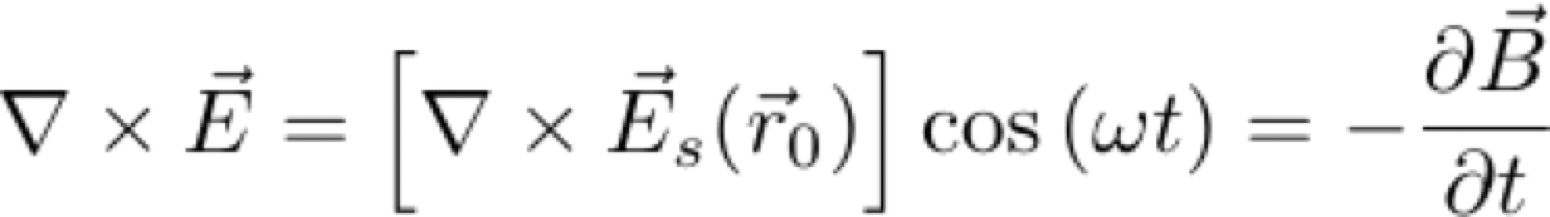 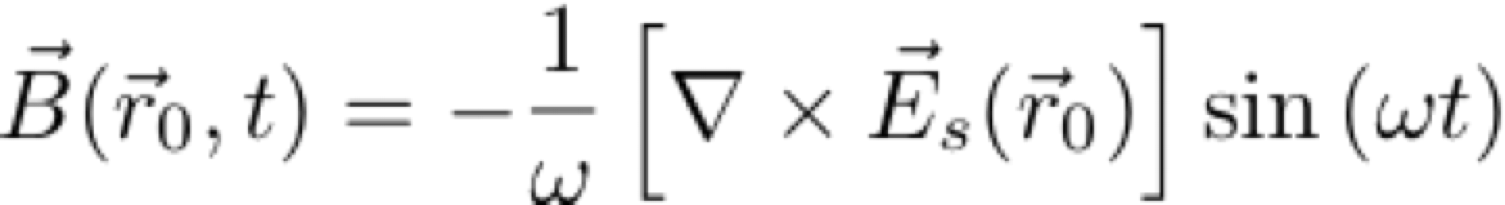 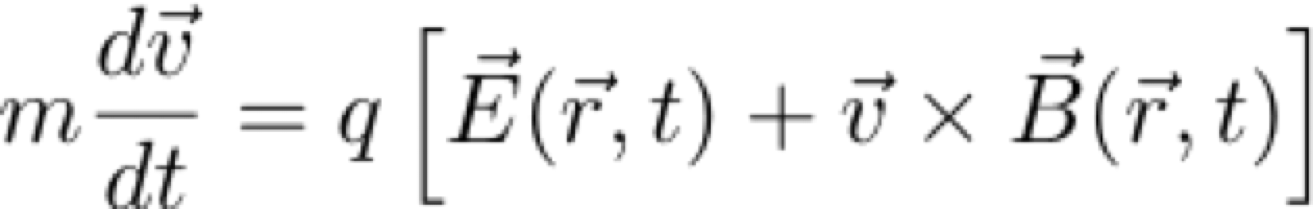 The particle motion equation can be written as
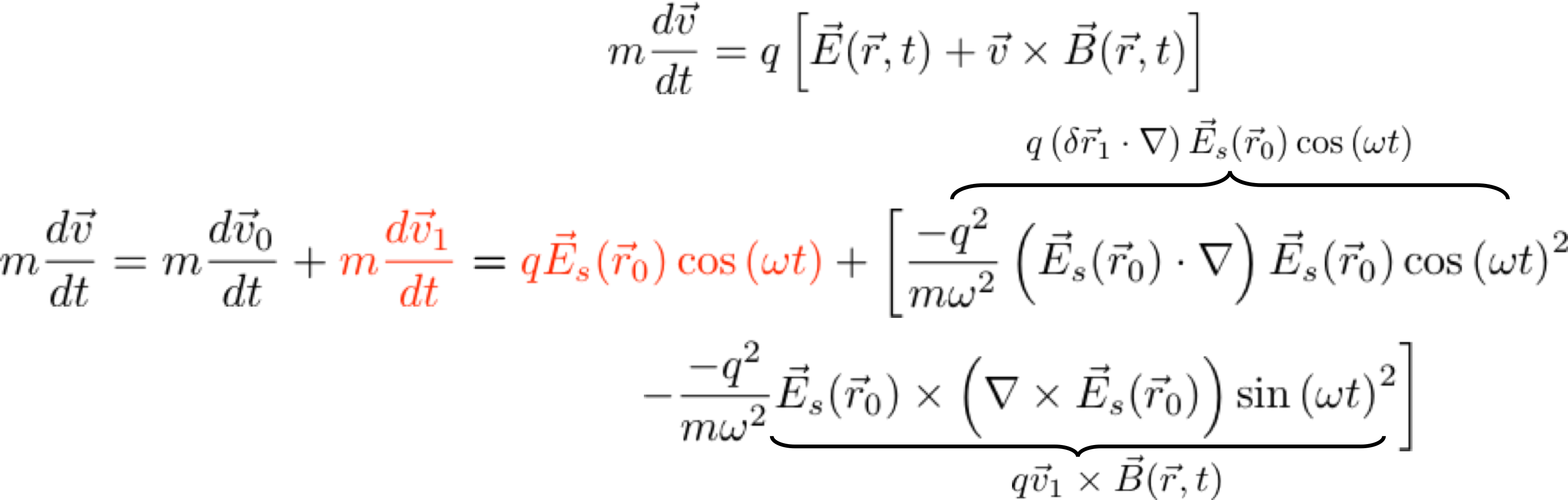 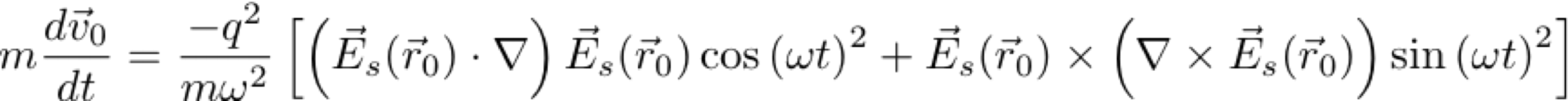 20
[Speaker Notes: dr1 =displacement with respect to the equilibrium r0]
Ponderomotive Force
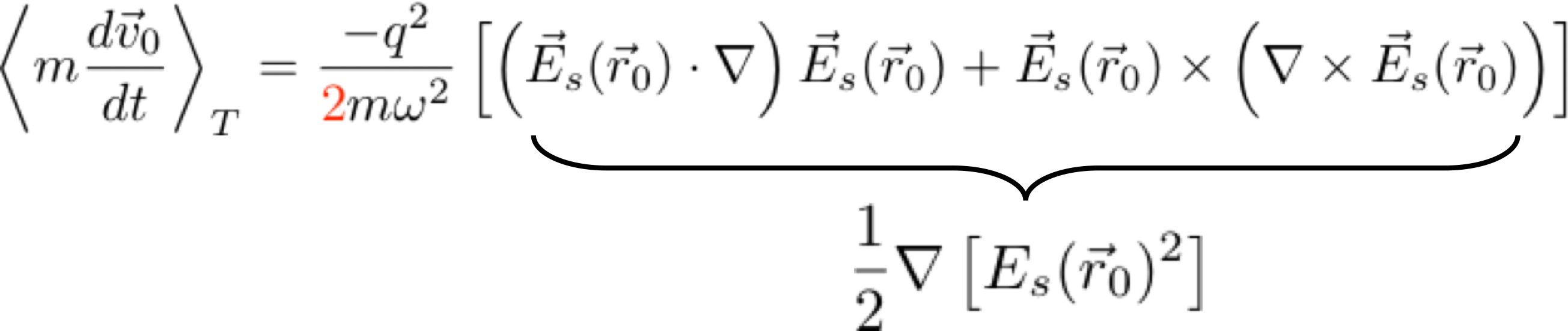 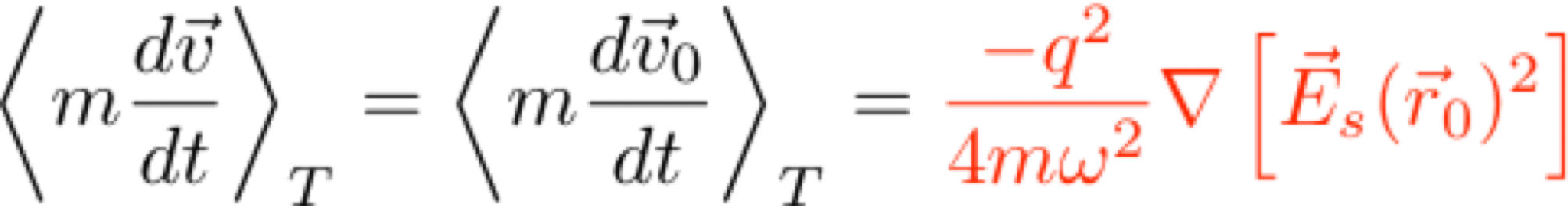 Ponderomotive force
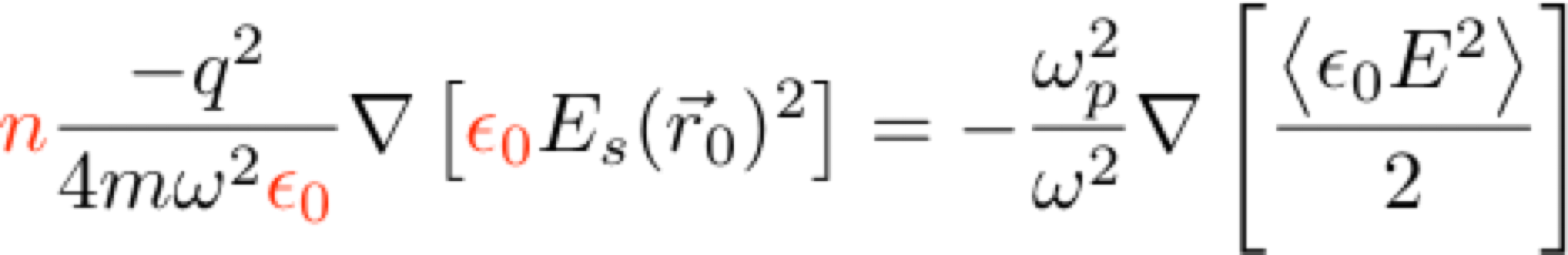 Ponderomotive force per unit volume
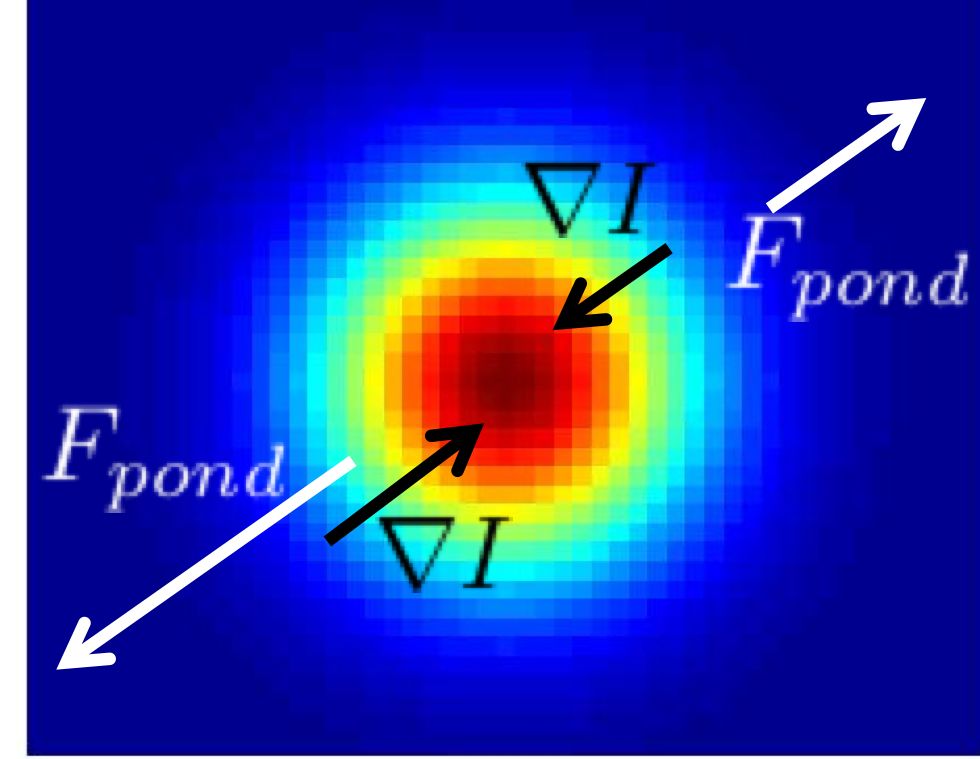 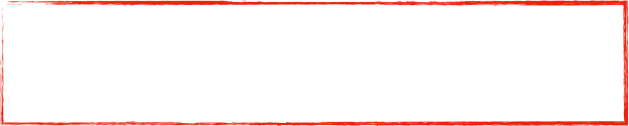 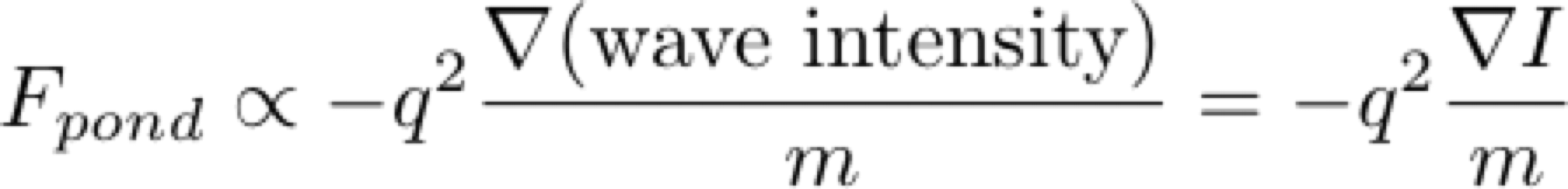 21
Acceleration Mechanism
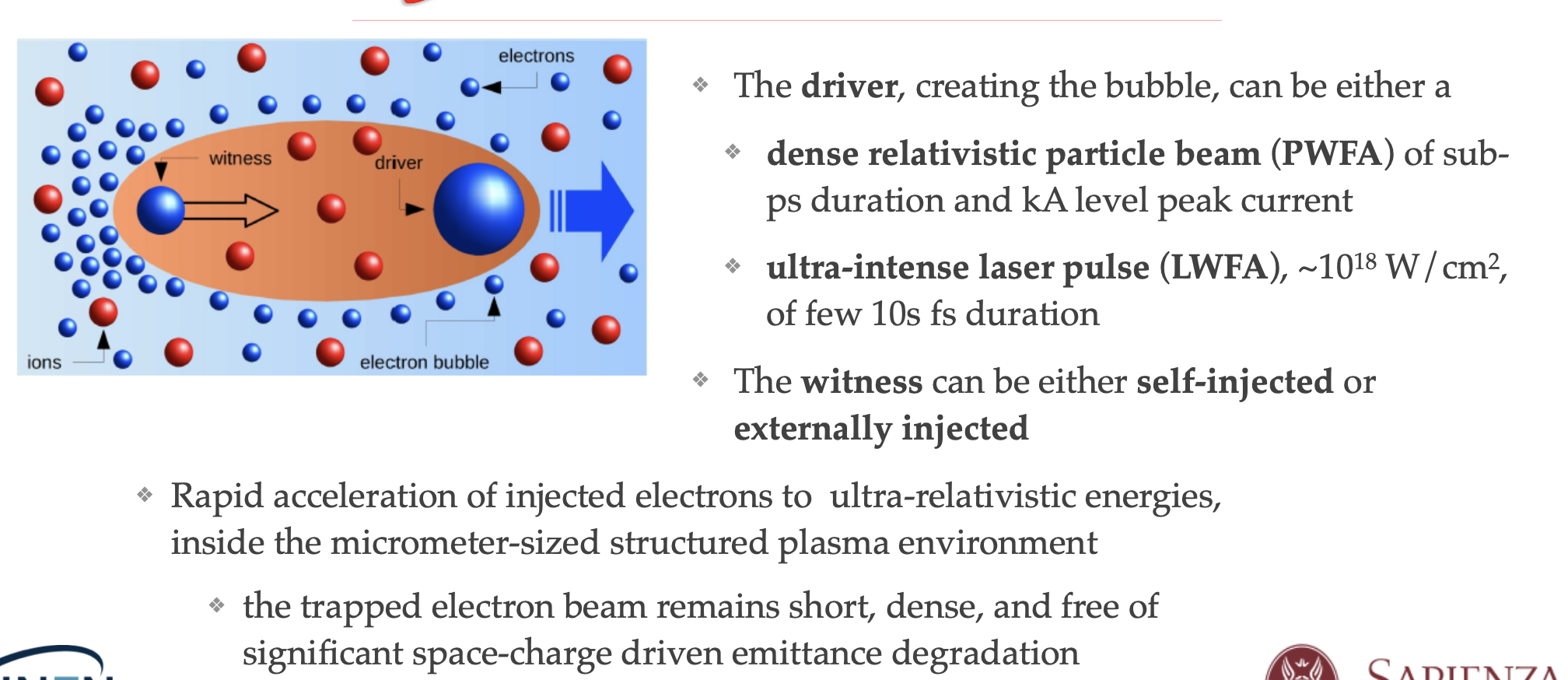 22
Self-Injection and External Injection of Electrons
The driver, creating the bubble, can be either a dense relativistic particle beam (PWFA) of sub- 
ps duration and kA level peak current 
ultra-intense laser pulse (LWFA), ~1018 W/cm2, of few 10s fs duration 
 
❖ Rapid acceleration of injected electrons to ultra-relativistic energies, inside the micrometer-sized structured plasma environment 
❖ the trapped electron beam remains short, dense, and free of 
significant space-charge driven emittance degradation 
enrica.chiadroni@uniroma1.it 
❖❖ 
❖ 
❖ 
The witness can be either self-injected or externally injected
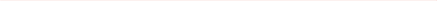 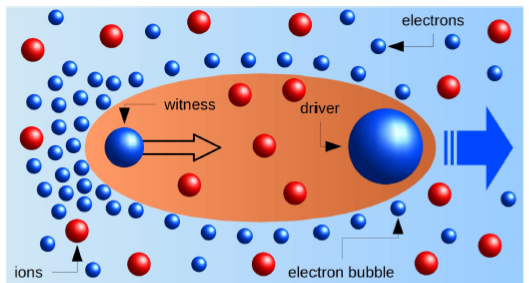 23
The Dawn of Compact Accelerators
September 2004
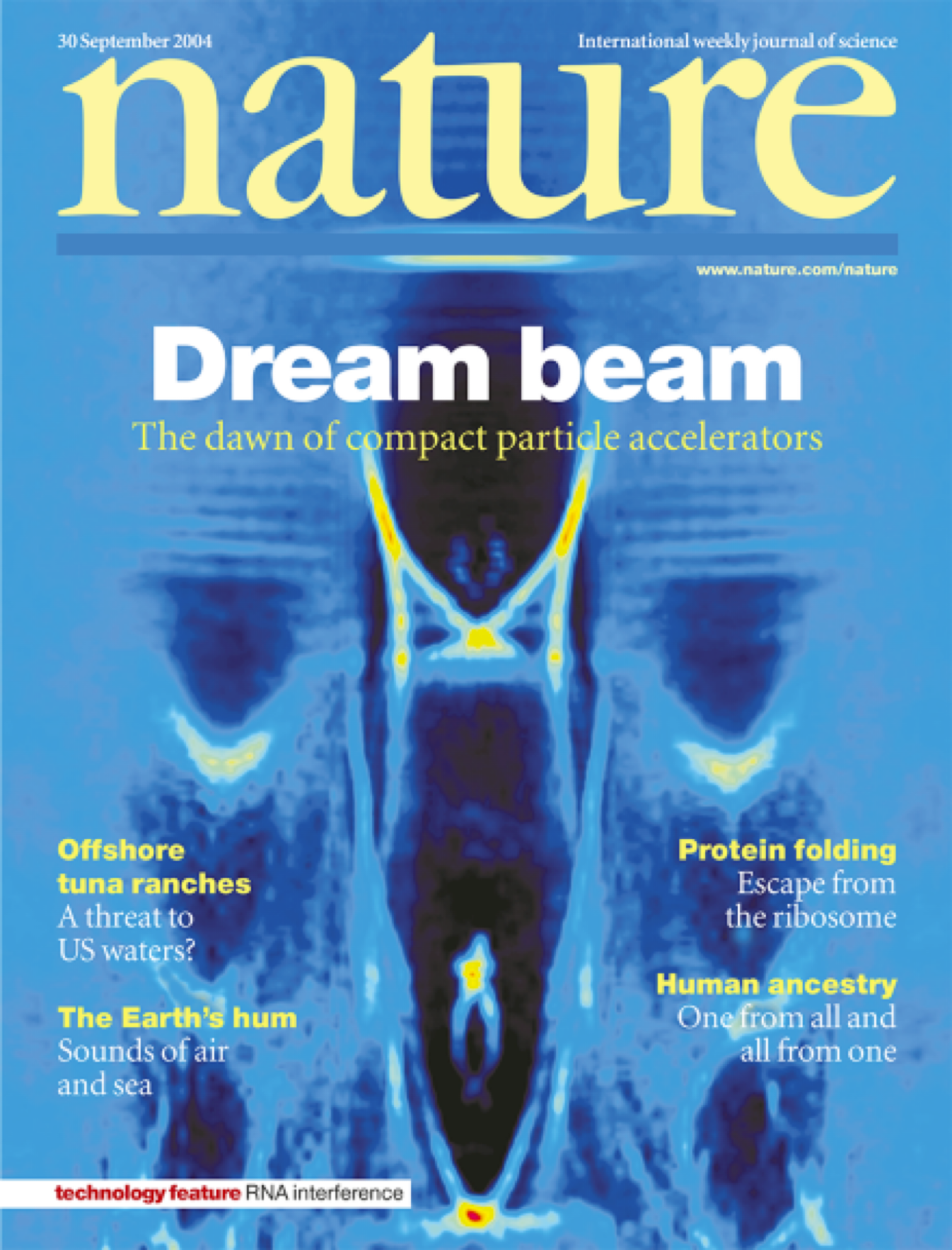 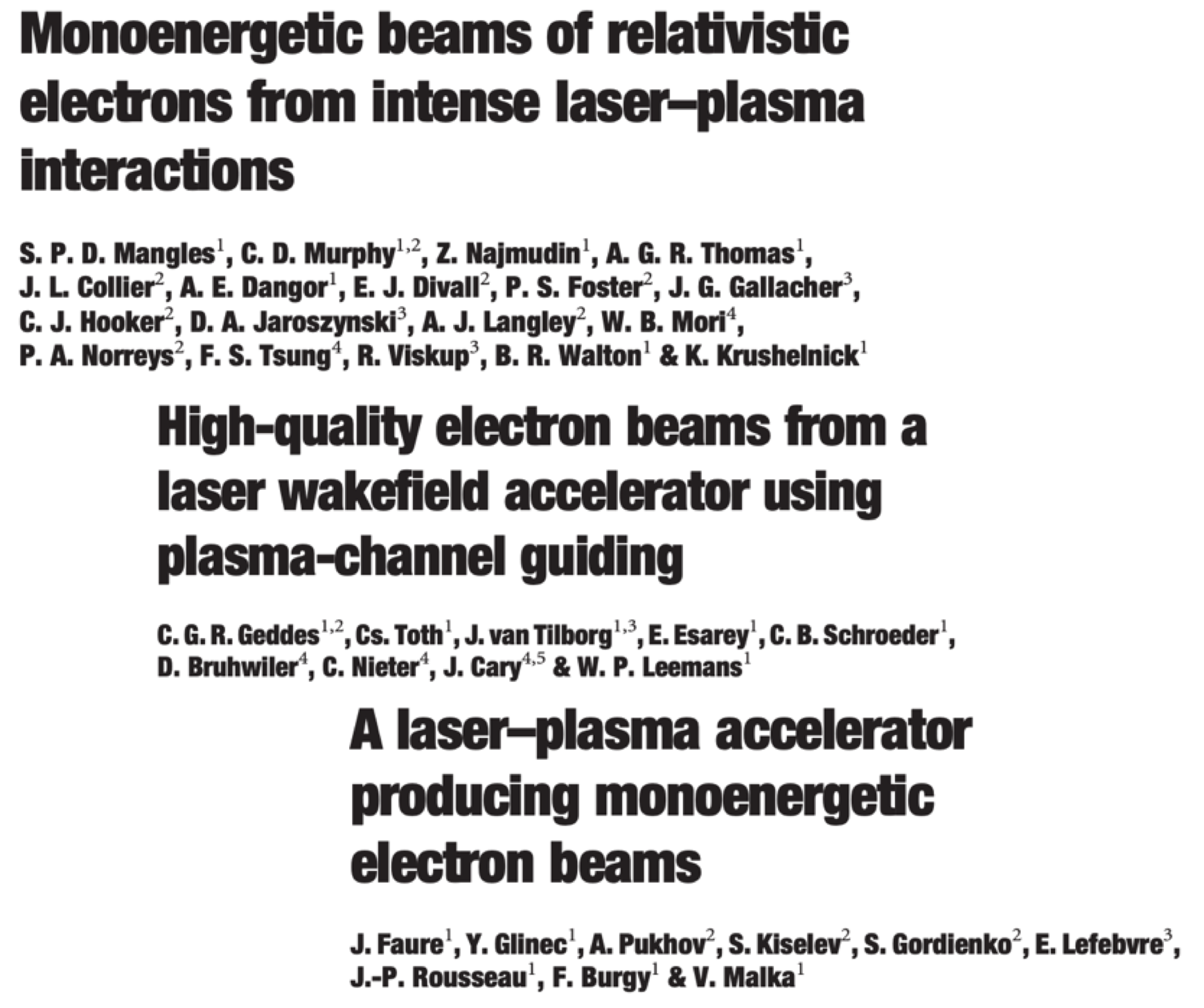 24
[Speaker Notes: Malka’s next talk for an insight on LWFA]
The Dawn of Compact Accelerators
September 2004
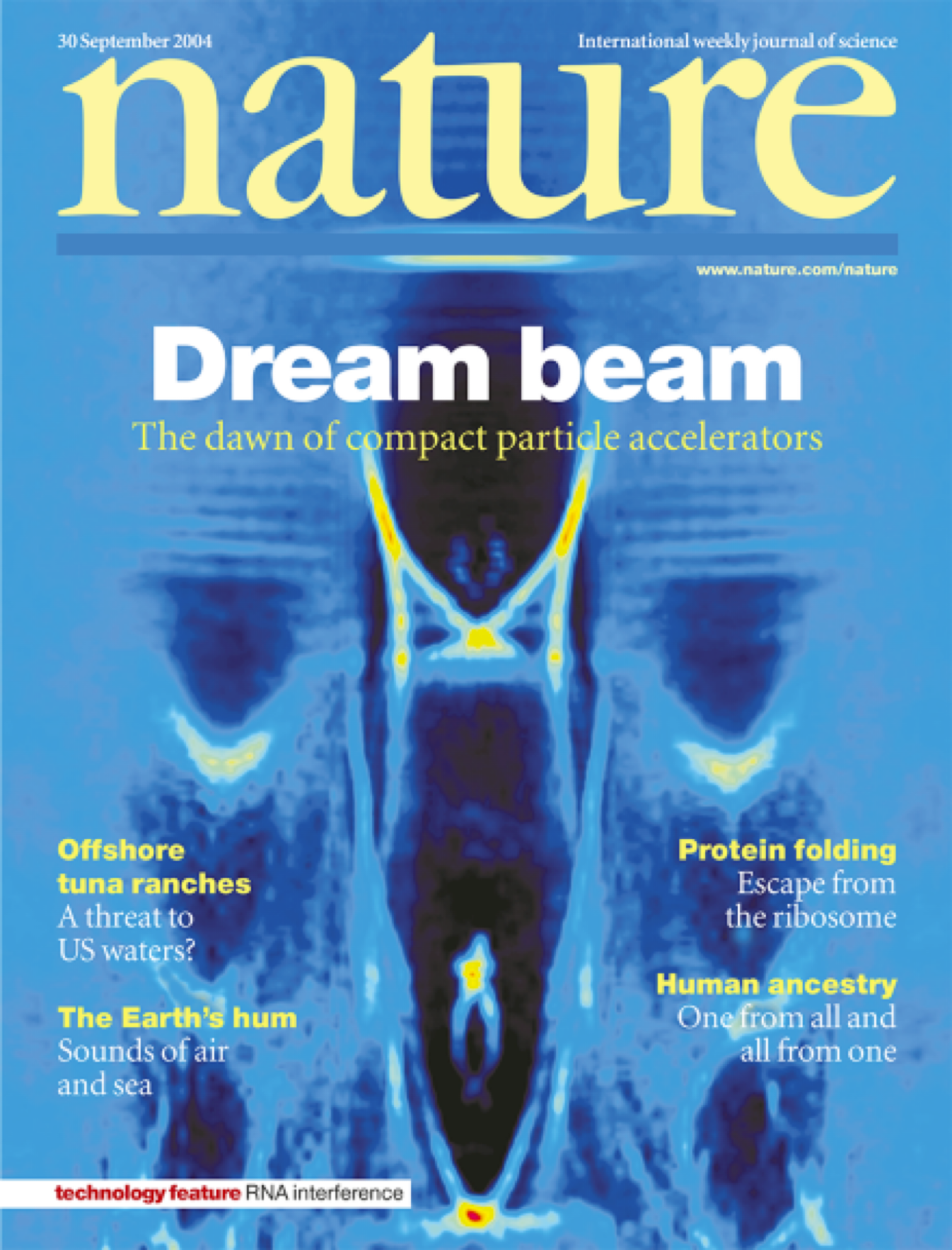 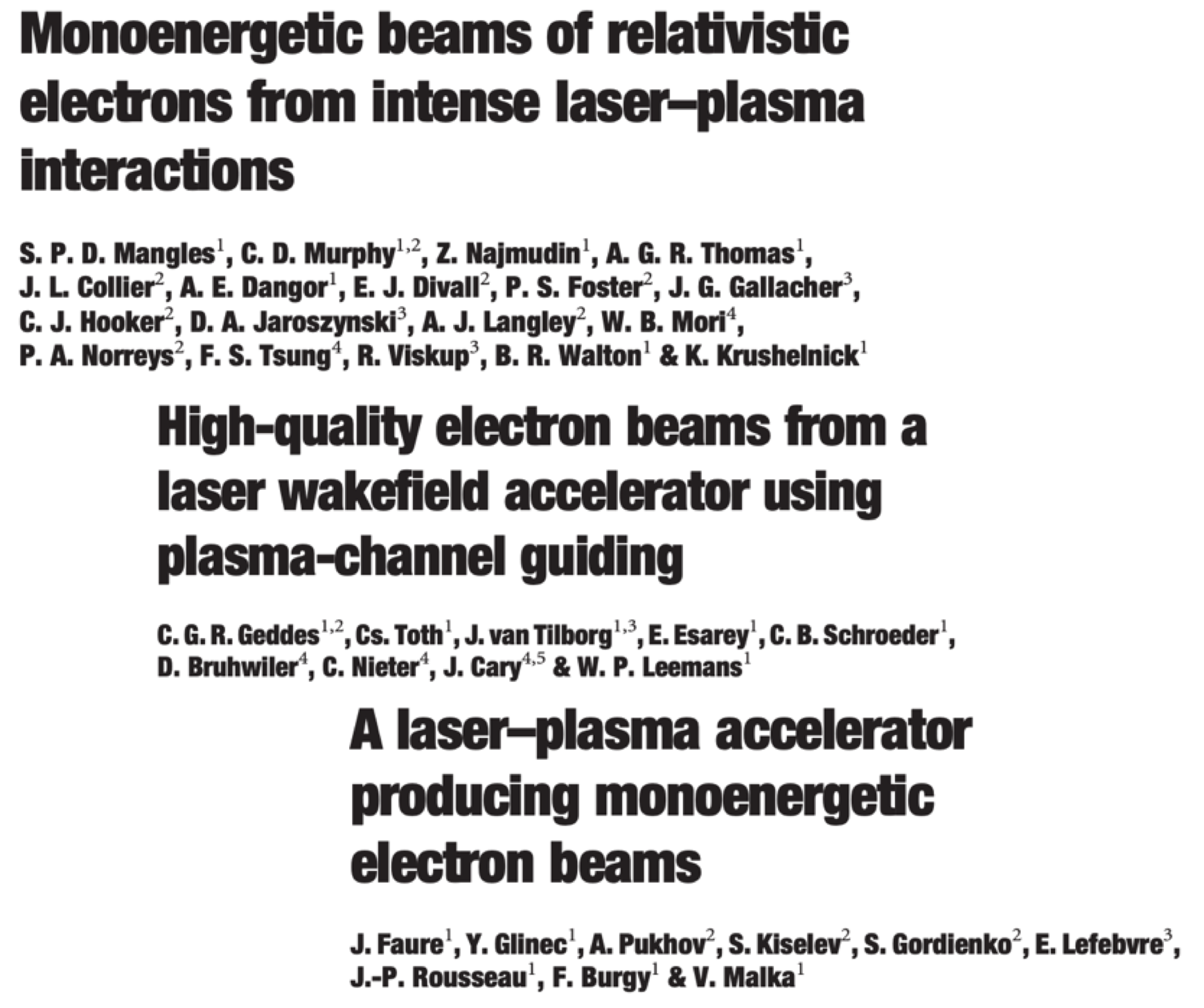 See Malka’s talk for an insight on Laser Wakefield Acceleration
25
[Speaker Notes: Malka’s next talk for an insight on LWFA]
Particle-driven Plasma Wakefield Acceleration
Single bunch
The high-gradient wakefield is driven by an intense, high-energy charged particle beam as it passes through the plasma. 
The space-charge of the electron bunch blows out plasma electrons which rush back in and overshoot setting up a plasma oscillation 



First demonstration of the excitation of a wakefield by a relativistic beam in the linear regime, i.e. beam density typically less than the plasma density => J. Rosenzweig et al., Phys. Rev. Lett. 61, 98 (1988) 
Peak acceleration gradient ~ 1.6 MeV/m, but the experiment clearly showed the wakefield persisting for several plasma wavelengths
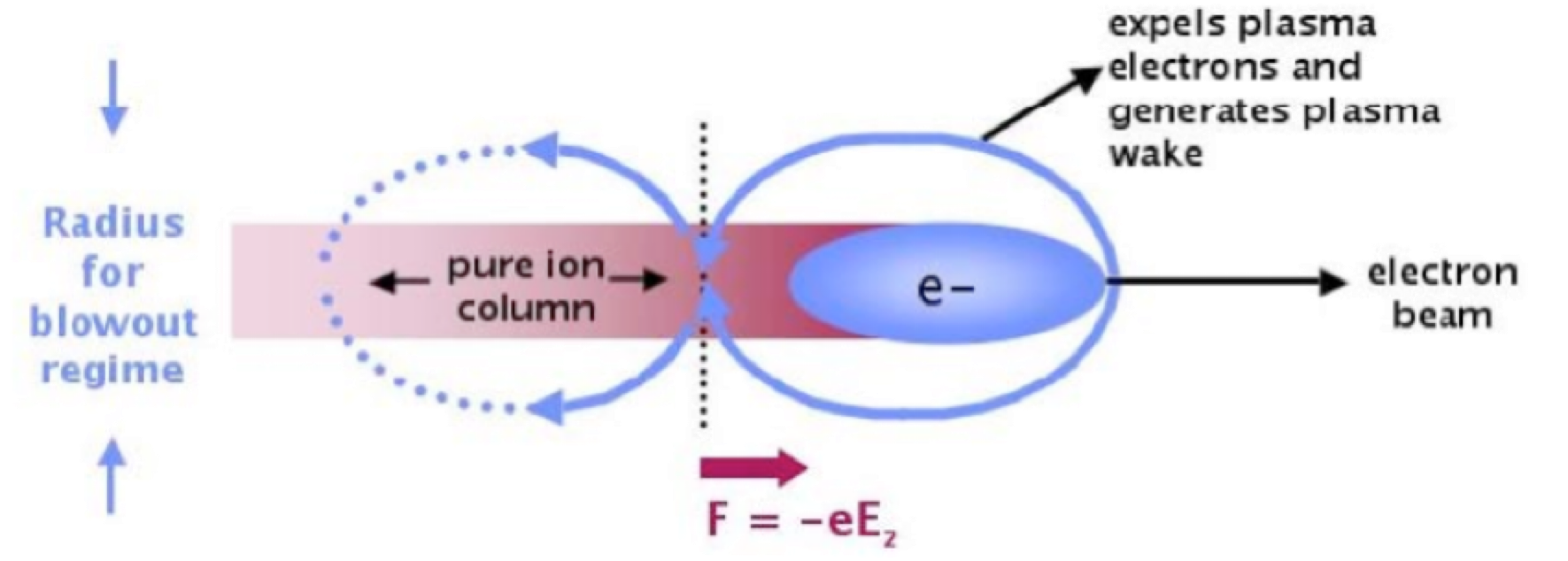 26
PWFA: Energy doubling in a meter scale
Blumenfeld, I. et al. Nature 445, 741–744 (2007)
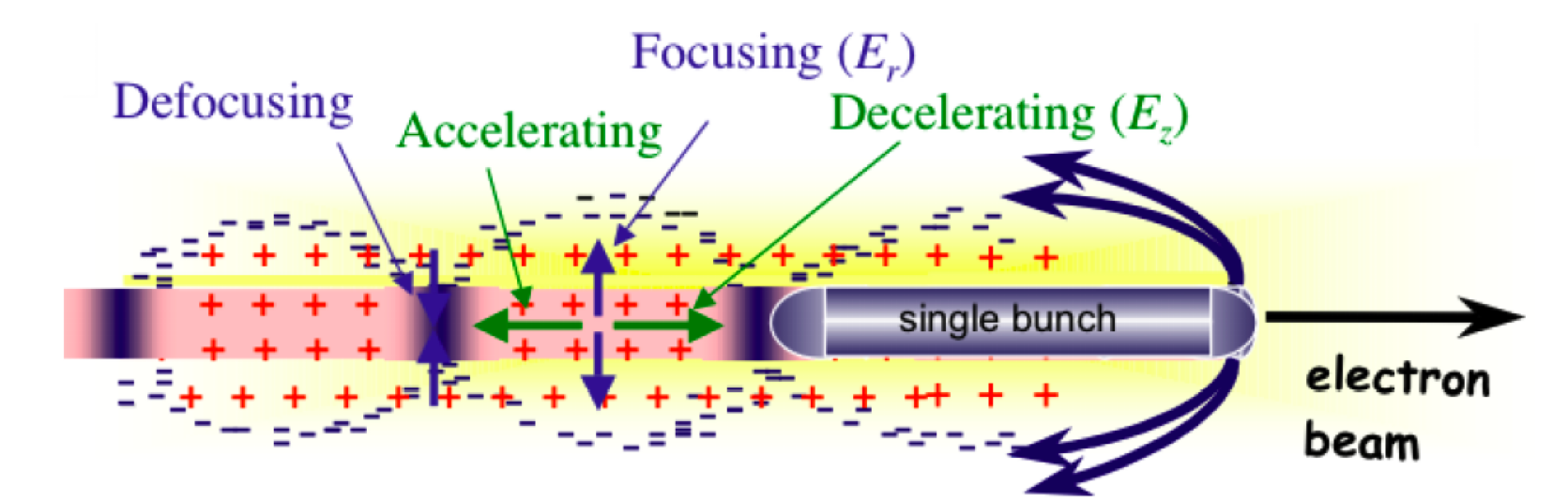 Credits: P. Muggli
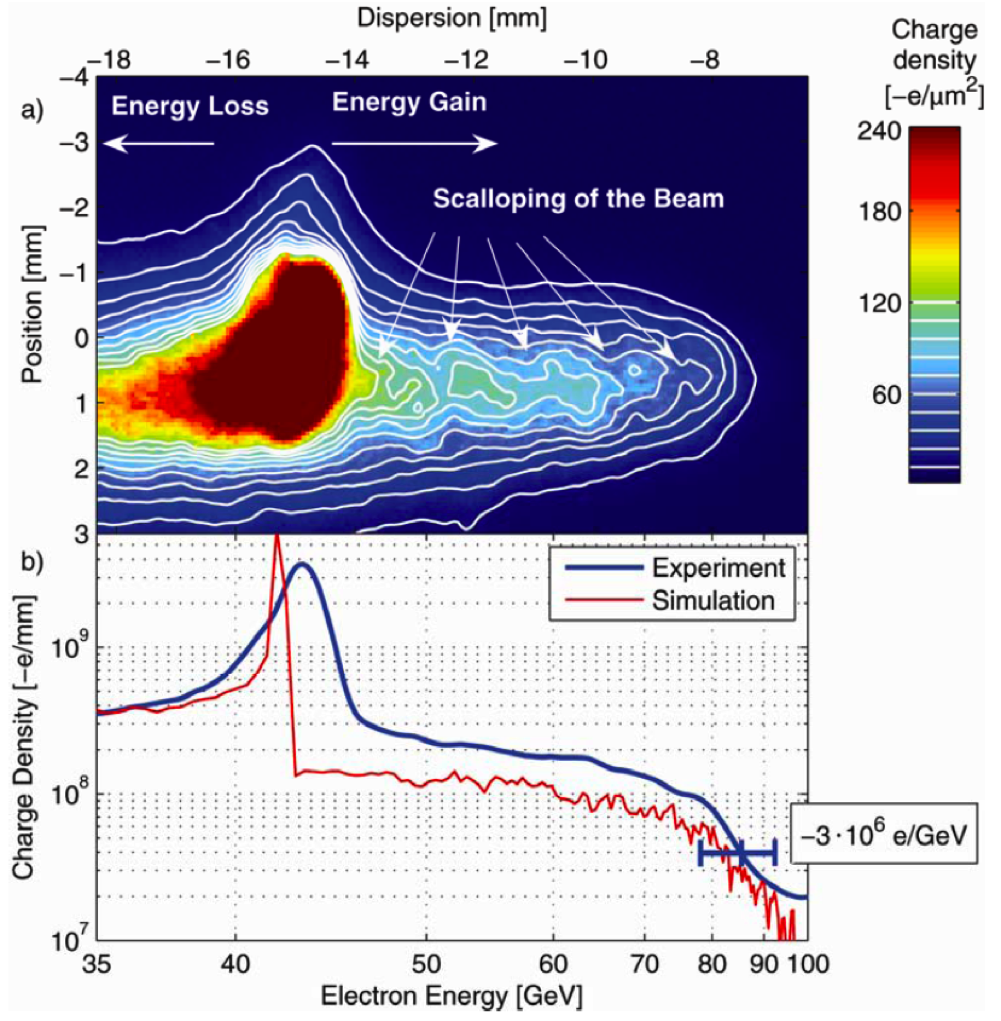 Gaussian electron beam with 42 GeV, 3nC @ 10 Hz, sx = 10µm, 50 fs 
85cm Lithium vapour source, 2.7x1017cm-3
Accelerated electrons from 42 GeV to 85 GeV in 85 cm 
Reached accelerating gradient of 52 GeV/m
Energy gain of the 3 km-long SLAC linac
Single bunch
∆E/E >> 1%
27
Two-bunch Train PWFA
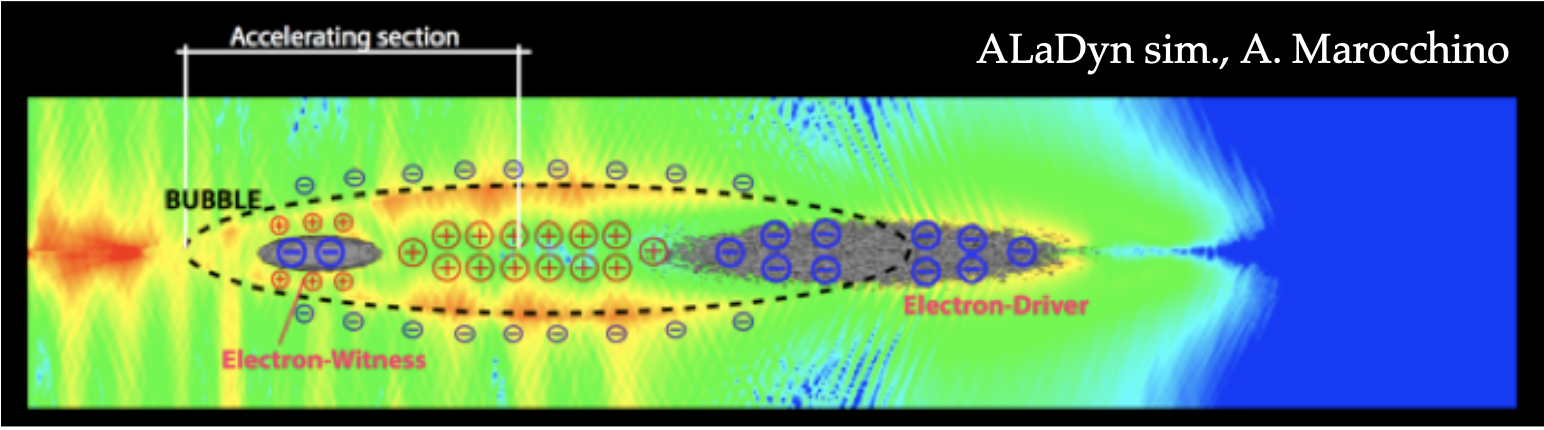 Bunch length of tens of fs down to fs scale 
A second, appropriately phased accelerating beam (witness beam), containing fewer particles than the drive beam, is then accelerated by the wake
Bunch train (D+W) for bunch acceleration (∆E/E<<1)
28
PWFA: High-efficiency acceleration
Litos, M. et al. Nature 515, 92–95 (2014)
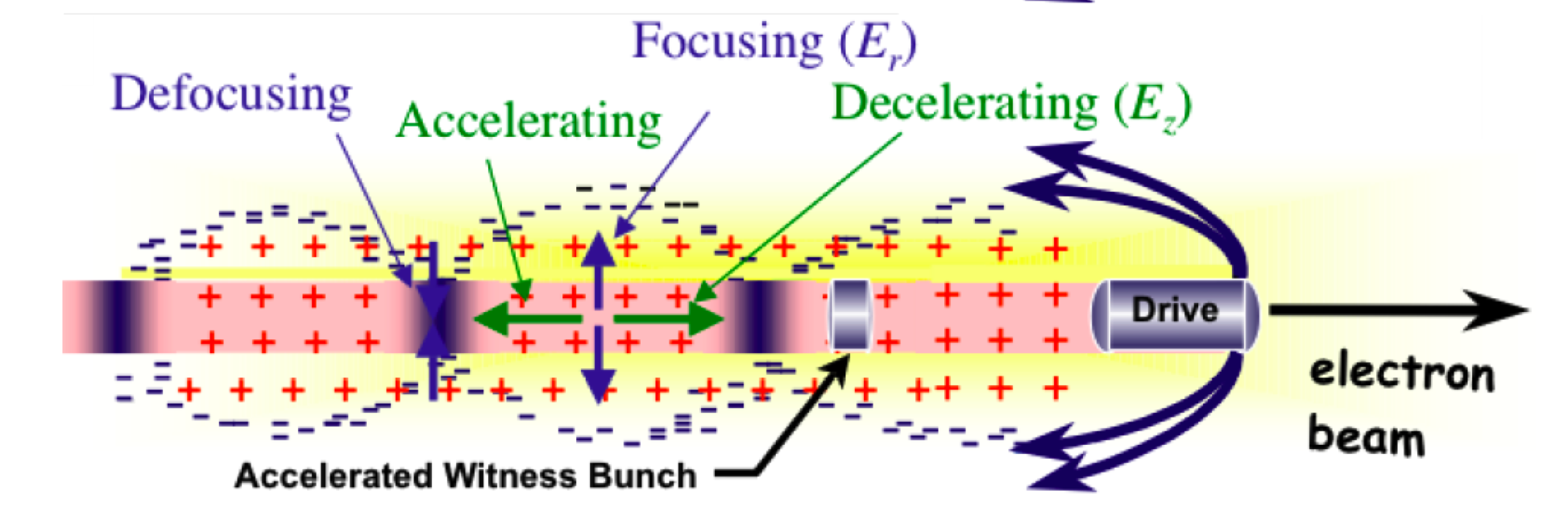 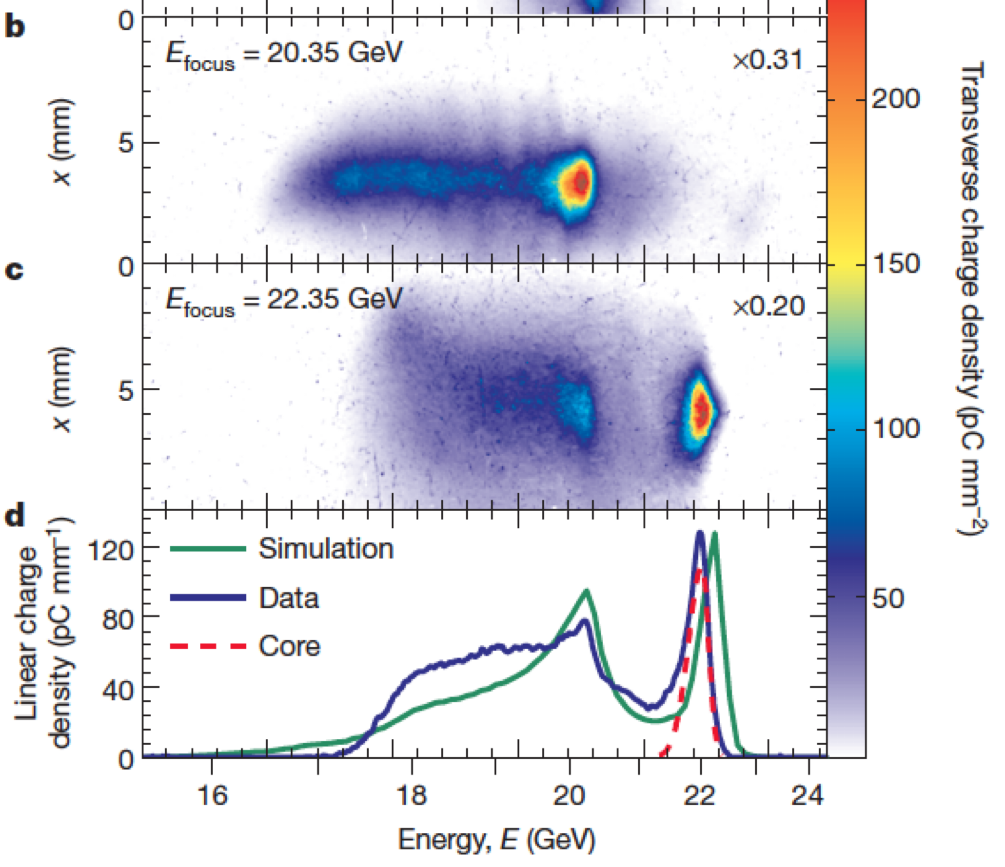 Injection of two beams into the plasma
One drives the wake, driver, one samples the wake, witness 
Beam loading is key for
Narrower energy spread, ∆E/E <<1%, and high efficiency
29
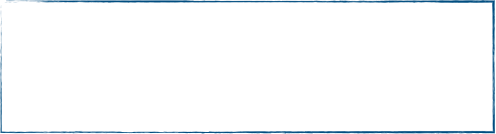 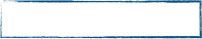 Symmetric drive bunch current profile in a single-mode structure: the maximum accelerating field behind the drive bunch cannot exceed 2 times the maximum decelerating field amplitude along the drive bunch
Wakefield theorem*
Limitation of PWFA
Energy gain
PWFA acting as an energy transformer has the great potential to double beam energy in a single stage 
The energy transfer from the drive bunch to the plasma is optimized by maximizing the transformer ratio
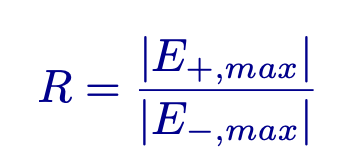 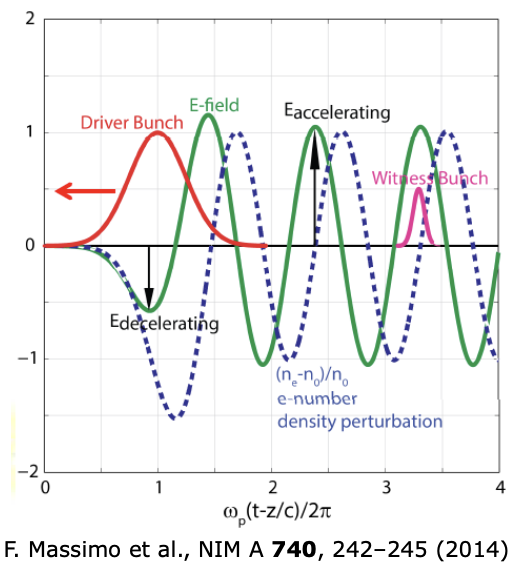 *V. V. Tsakanov, Nucl. Instrum. Methods Phys. Res., Sect. A 432, 202 (1999)
30
Limitation of PWFA
Energy gain
The transformer ratio critically depends on the bunch shape and on the density ratio
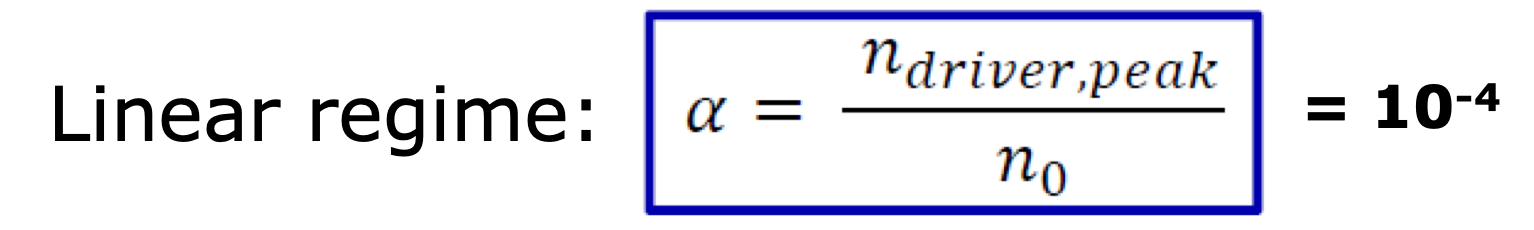 << 1
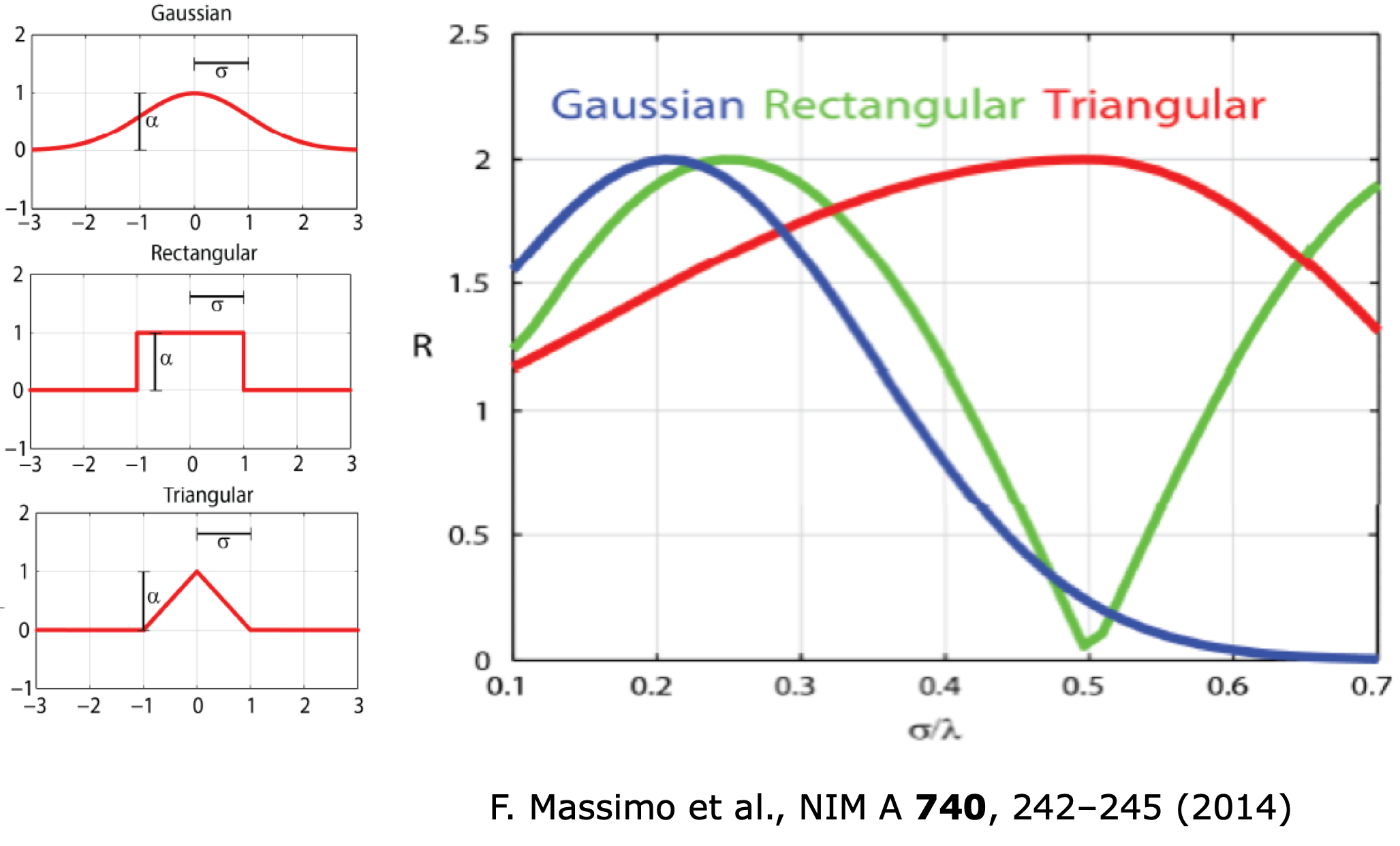 R ≤ 2
31
[Speaker Notes: Semi-analitical model. One dimensional, fluid, relativistic, cold plasma equations have been numerically solved.]
Enhancing Transformer Ratio
By properly tailoring the driver bunch shape, the witness beam energy might be more than doubled when 
The maximum possible transformer ratio for a bunch with given length and total charge corresponds to that charge distribution which causes all particles in the bunch to see the same retarding field* 
Tailoring longitudinal current profile such that all longitudinal slices lose energy at the same rate
Asymmetric drive bunch current profile,                                                           i.e. triangular, double triangle, doorstep-like                                         distributions, or multiple ramped bunch                                                                                   trains, overcome this limit(R.Ruth et al., PA 1985; W. Lu et al.,PAC 2009)
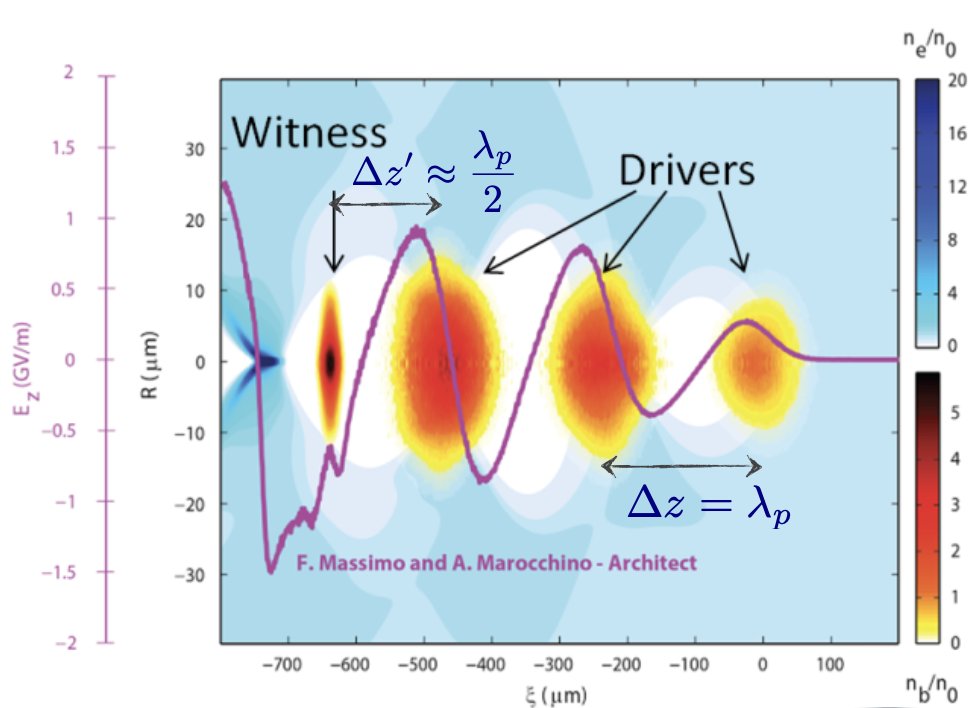 *K. Bane, P. Chen, and P. B. Wilson, SLAC-PUB-3662,1985
32
PWFA: High-efficiency acceleration
Litos, M. et al. Nature 515, 92–95 (2014)
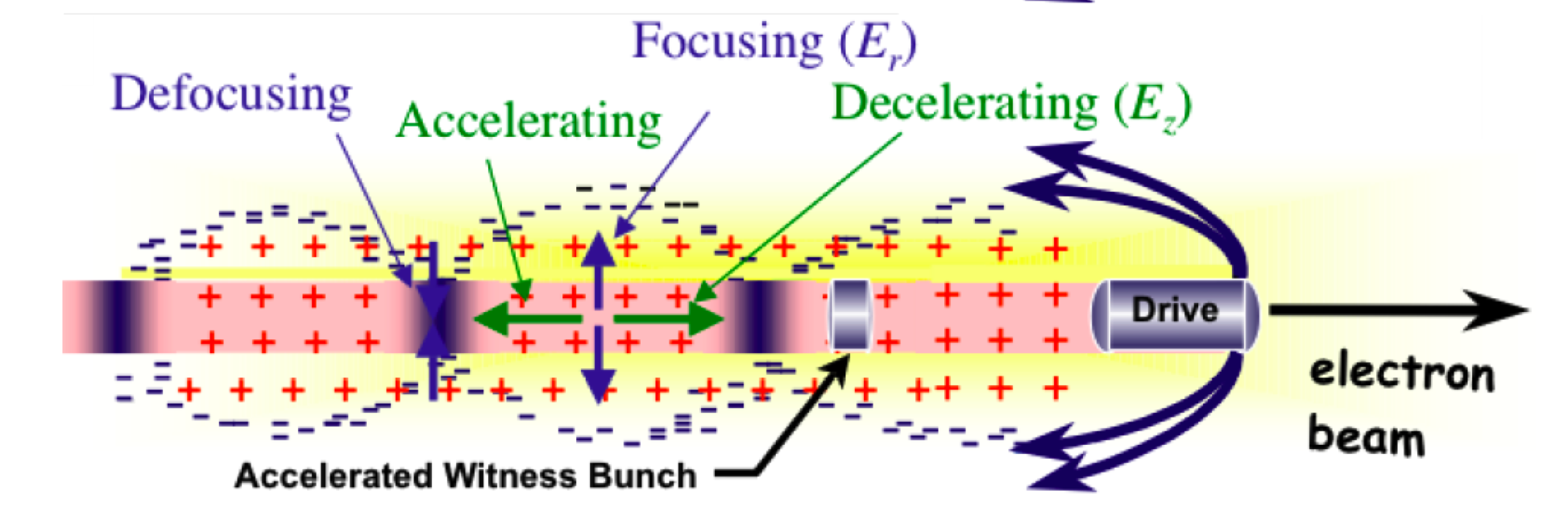 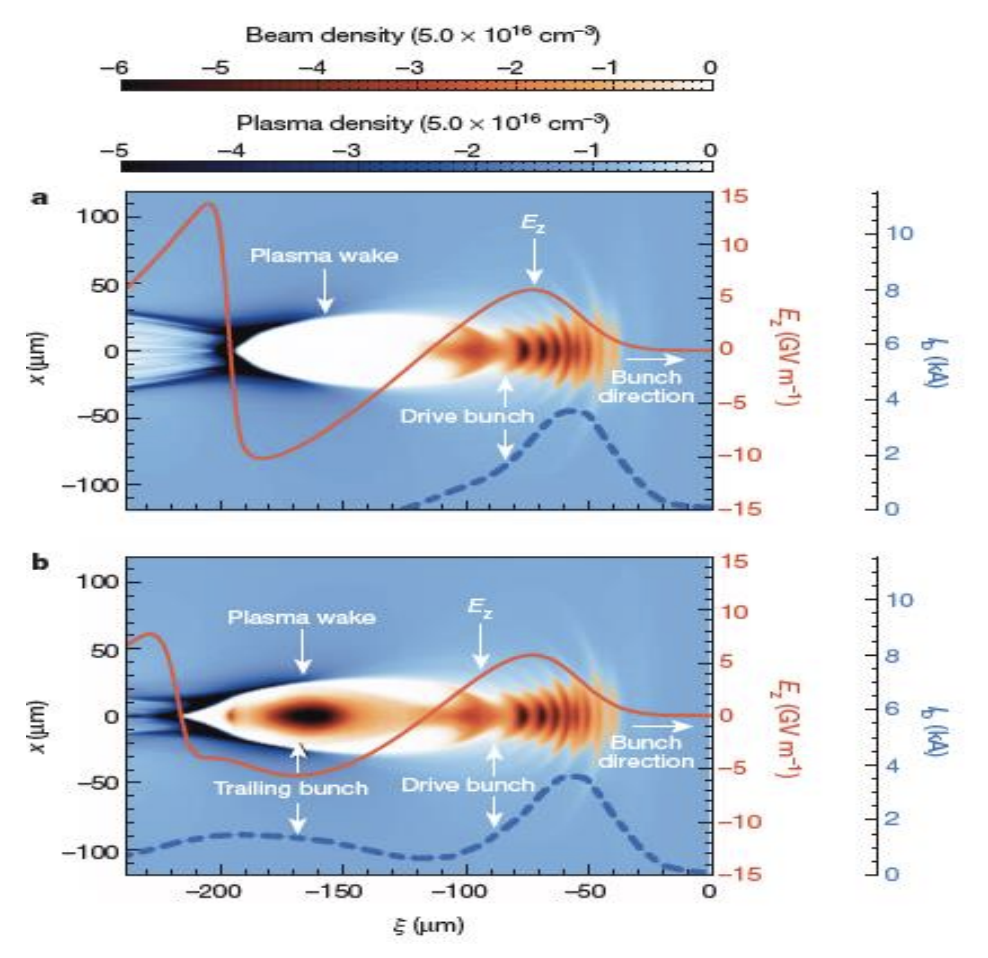 Electric field in plasma wake is loaded by presence of trailing bunch 
Allows efficient energy extraction from the plasma wake
33
Resonant PWFA
Multi-bunch shaping
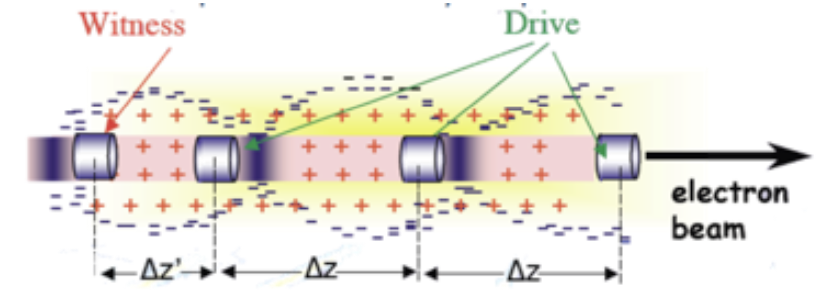 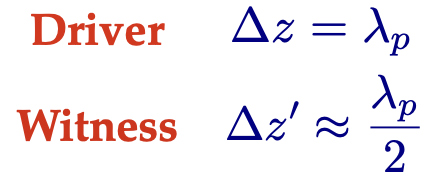 Bunch spacing depends on the plasma density




Increase in energy of a trailing particle      ∆γmec2 ~ eE+,maxLd = Rγbmec2
Preservation of witness emittance and length
Better control of the energy spread
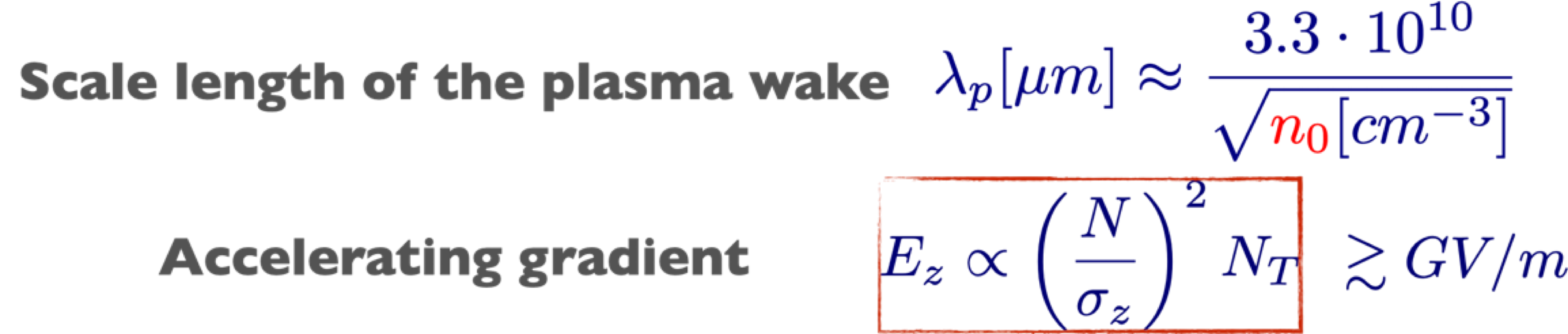 34
From Linear Regime: nb<<n0
Focusing force is sinusoidal
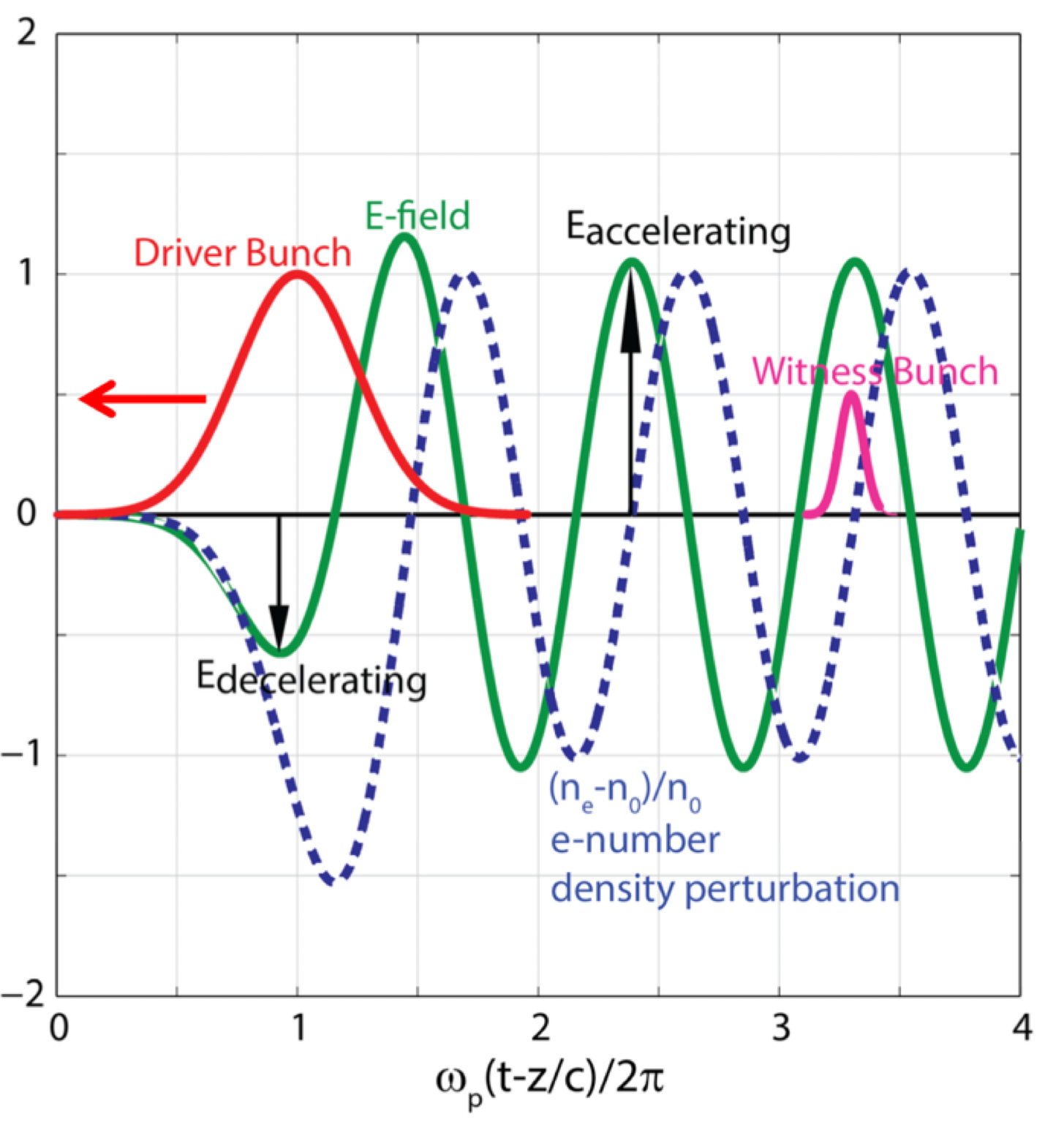 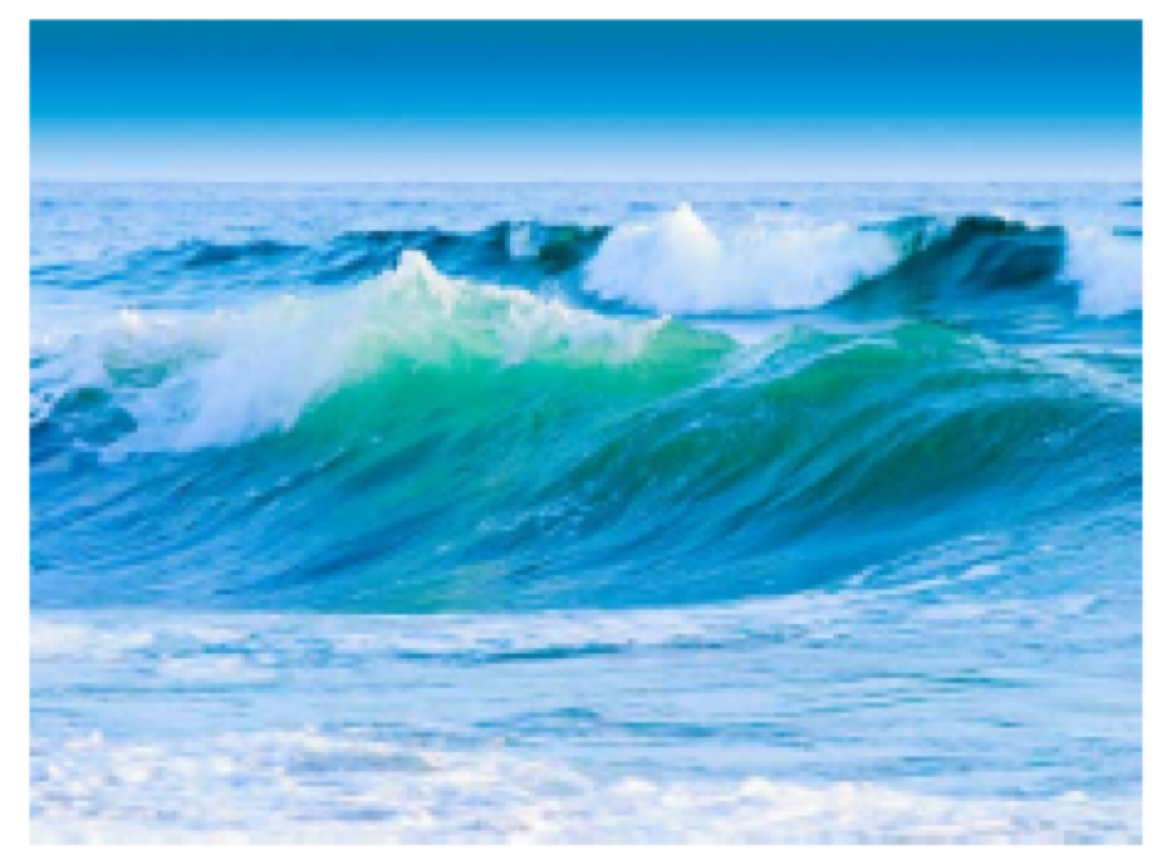 Lower wakefields 
Transverse forces not linear in r 
Symmetric for positive and negative witness bunches 
Well described by theory
35
[Speaker Notes: The plasma response to the perturbation introduced by the electron beam can be expressed by the degree of nonlinearity of the plasma dynamics that defines the plasma wave regime.]
to Quasi-Linear and Non-Linear Regime
The wake structure depends on the driver pulse «intensity»
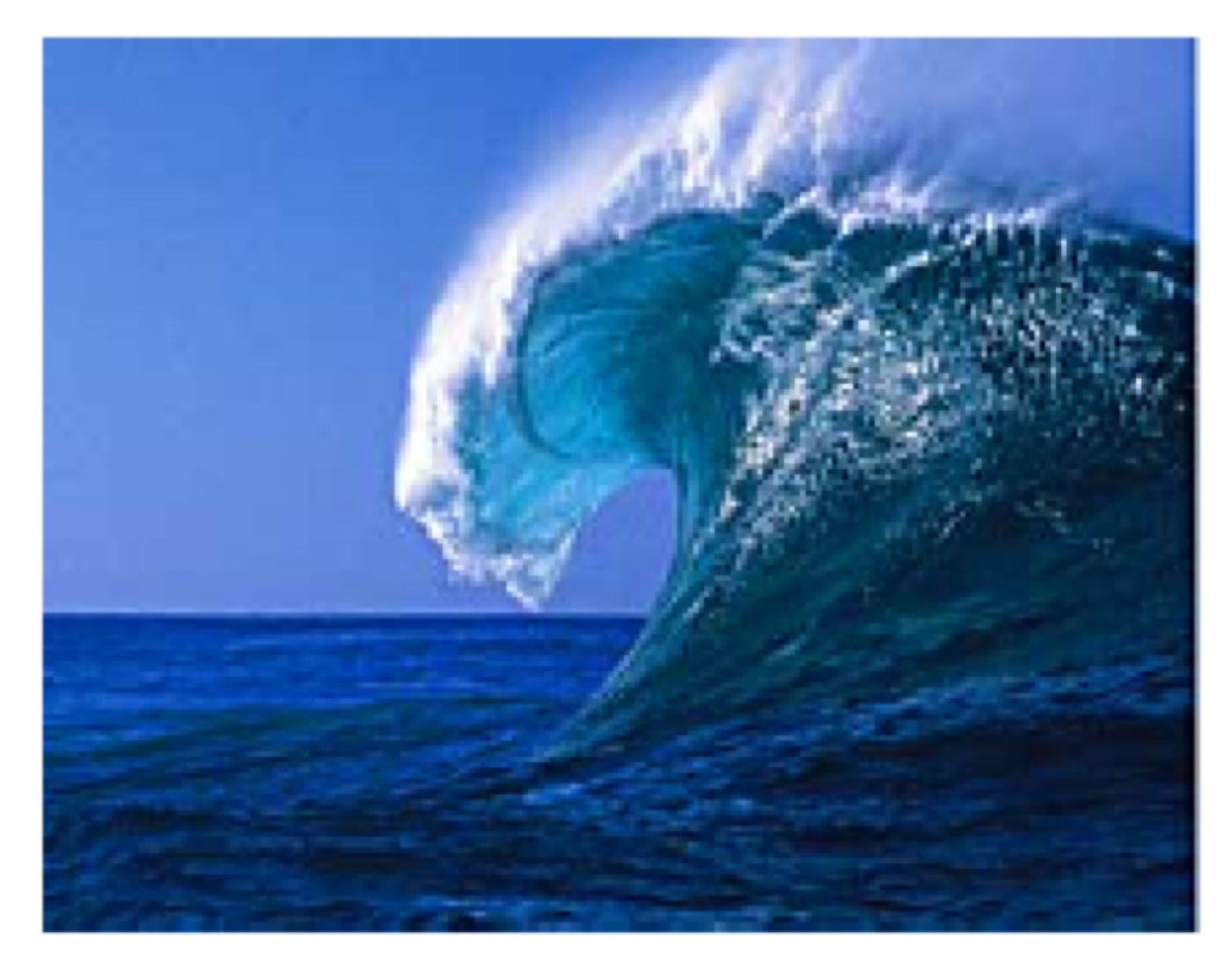 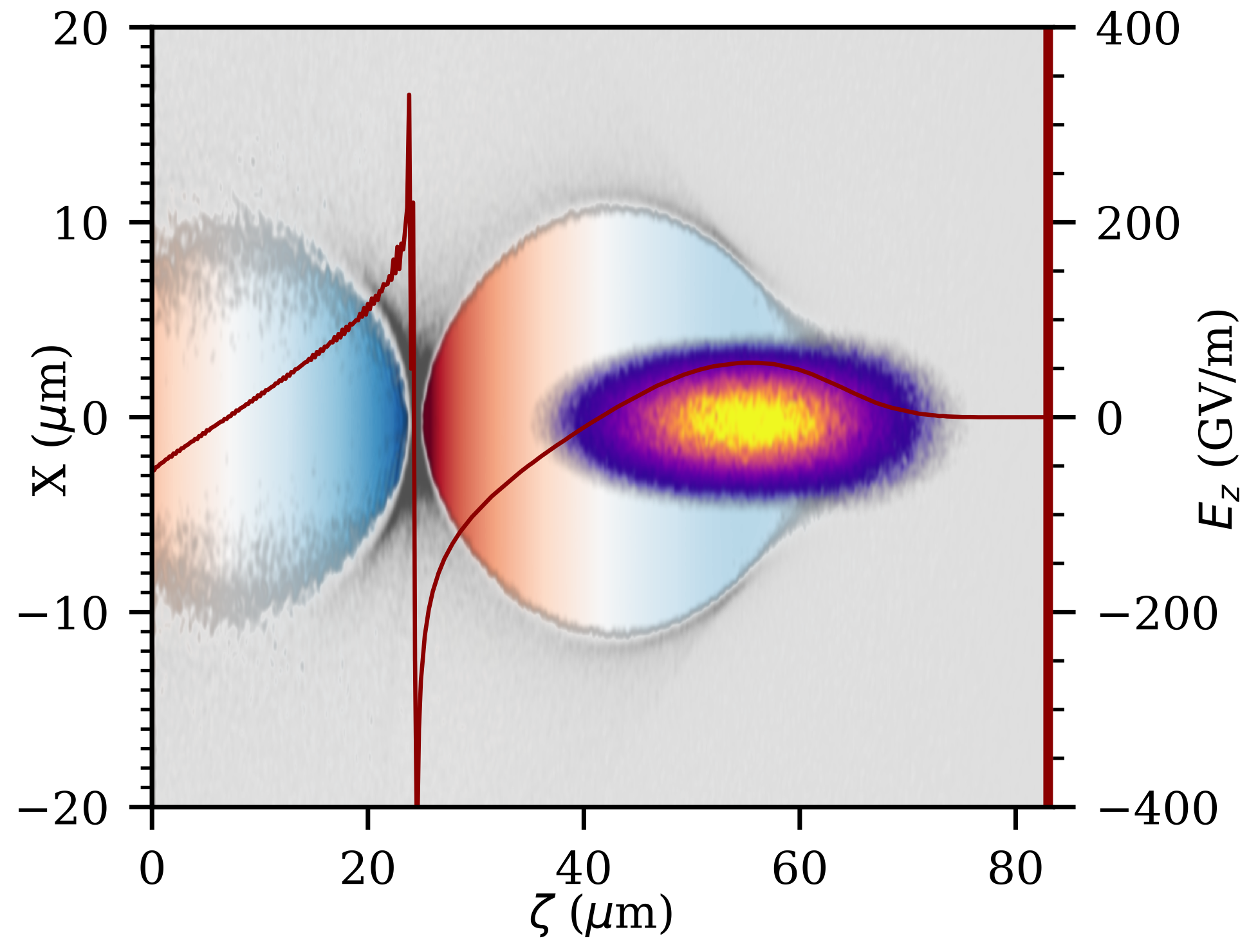 Ez
Higher wakefields 
transverse forces linear in r (emittance preservation) 
High charge witness acceleration possible 
Requires more intense drivers 
Not ideal for positron acceleration
36
Quasi-non Linear Regime
Condition for blow-out
Bubble formation w/o wavebreaking, lp is constant
Resonant scheme in blowout
Linear focusing force => emittance preservation
A measure of non-linearity is the normalised charge

Using low emittance, high brightness beams

Quasi-non Linear Regime
<<1 linear regime
      >1 blowout regime
37
[Speaker Notes: The figures of merit are the beam charge in the cubic plasma skin-depth, kp^-3, the so-called reduced charge]
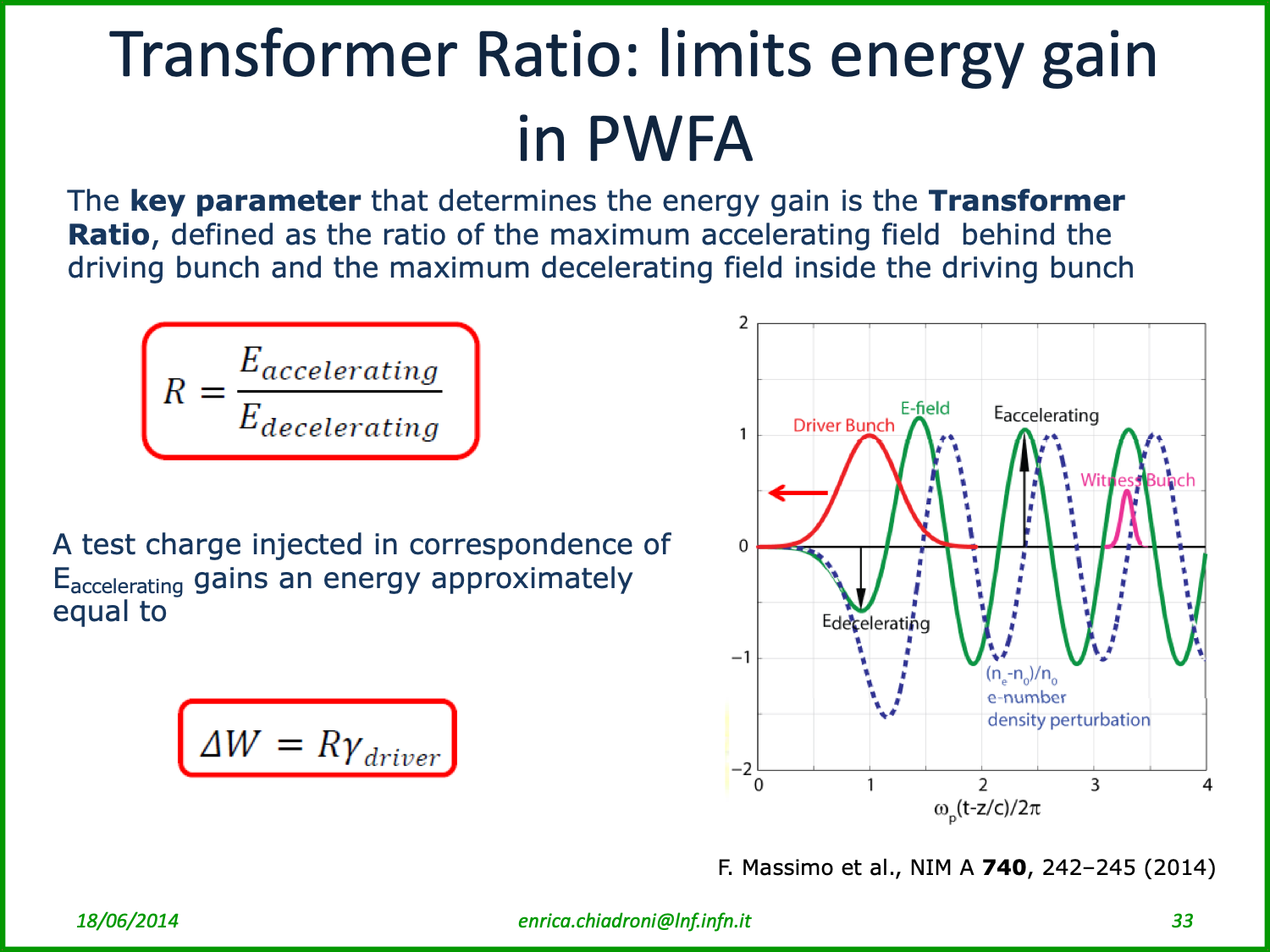 38
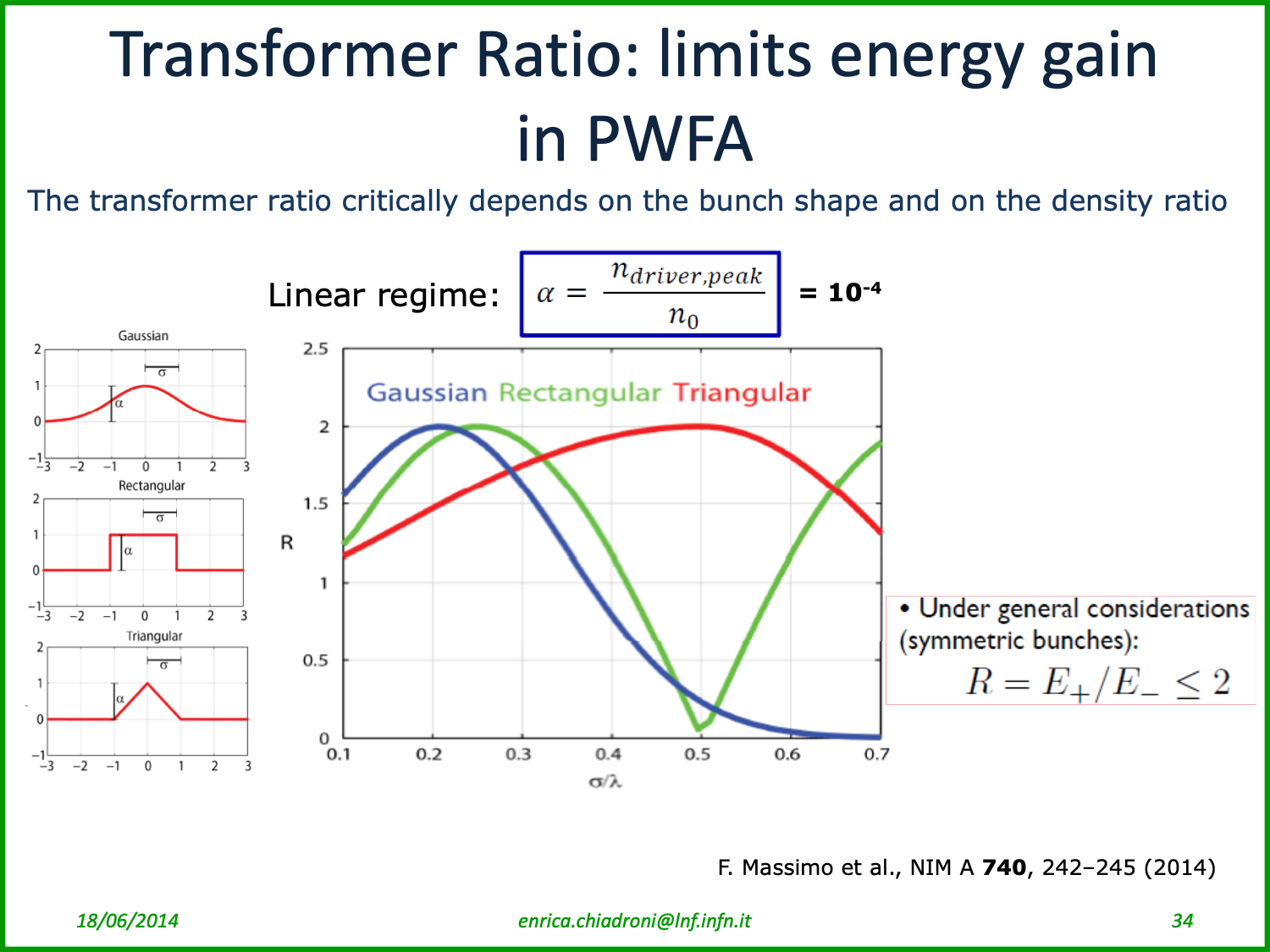 39
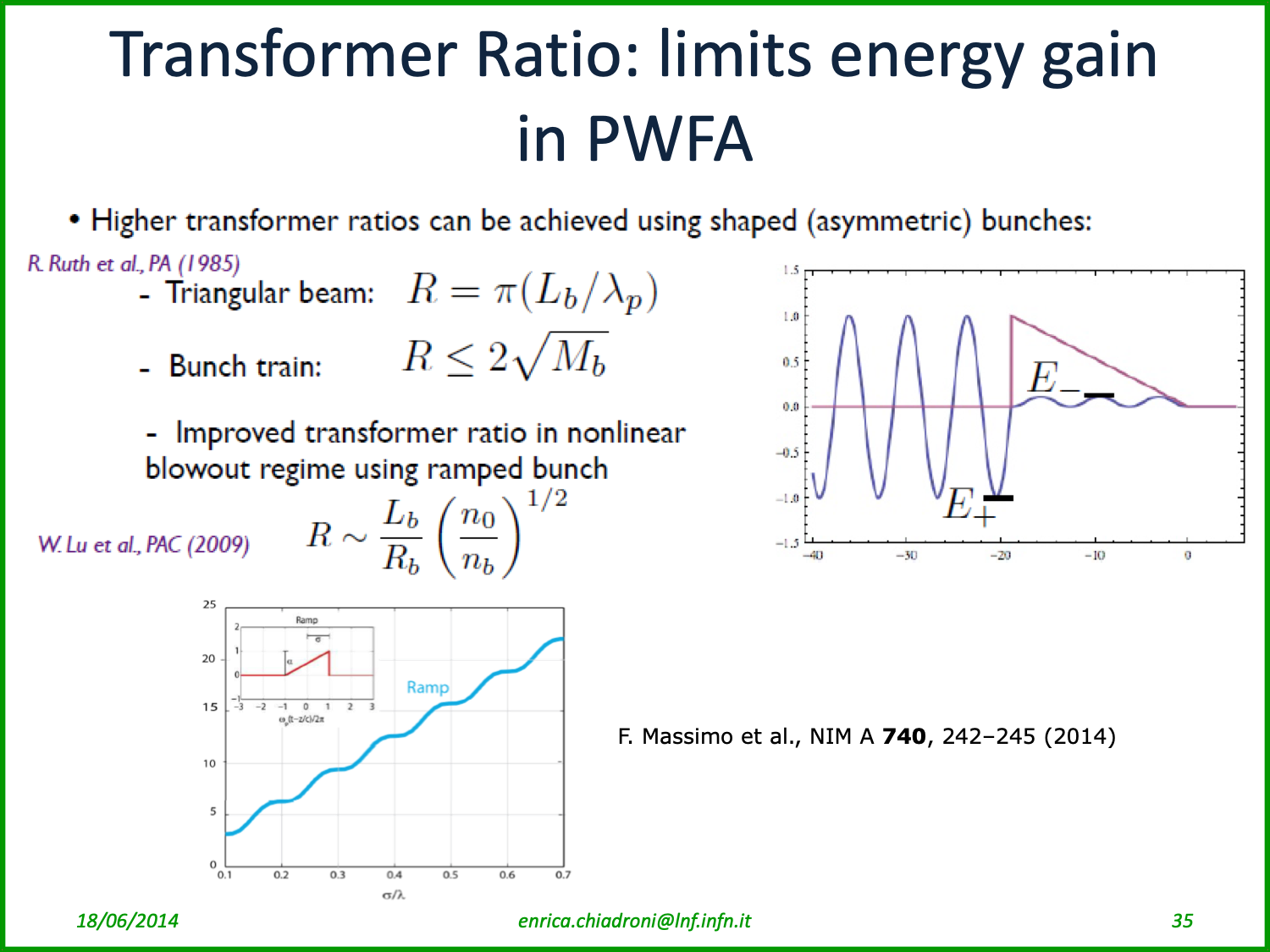 40
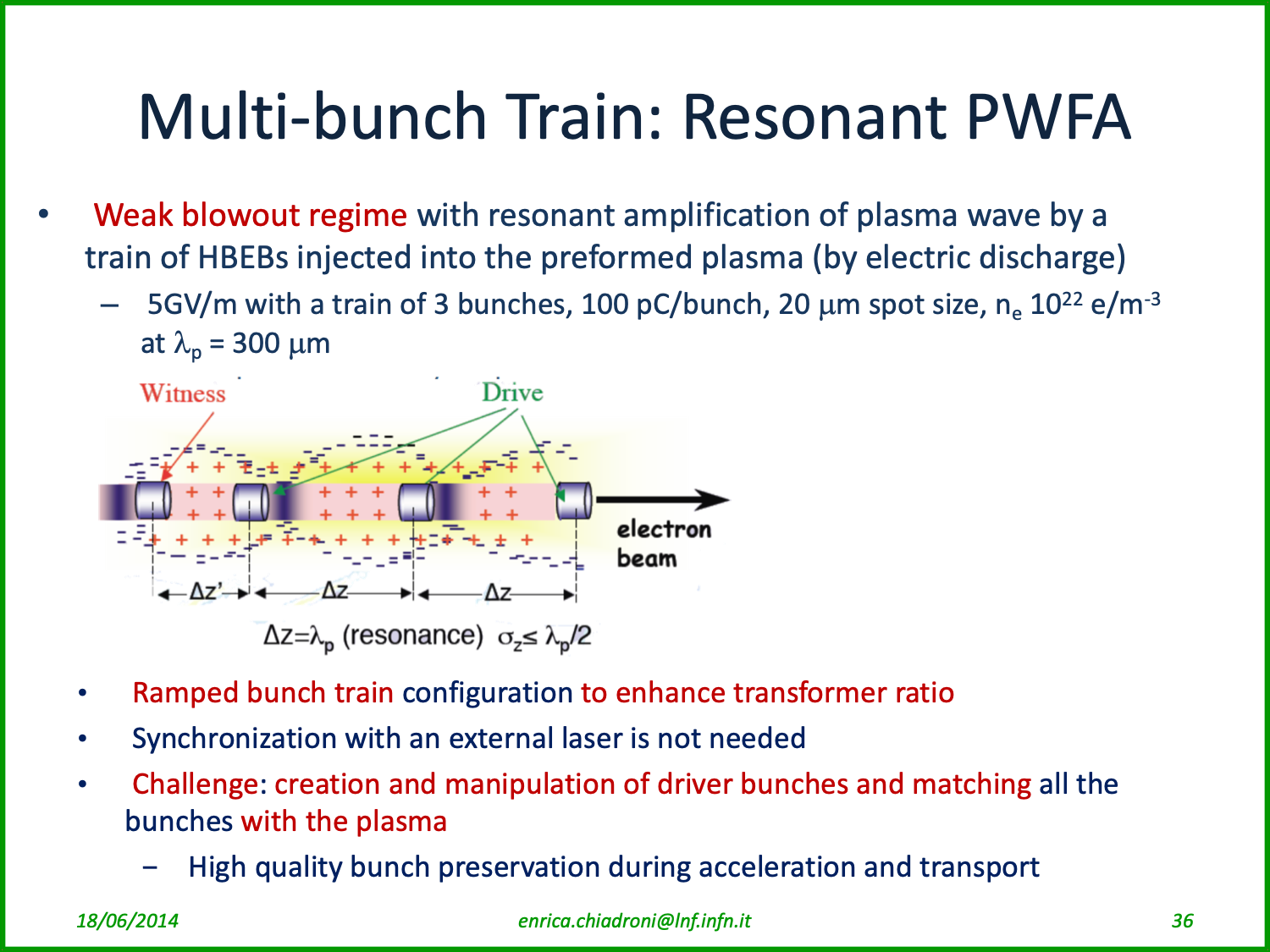 41
High Quality Beams
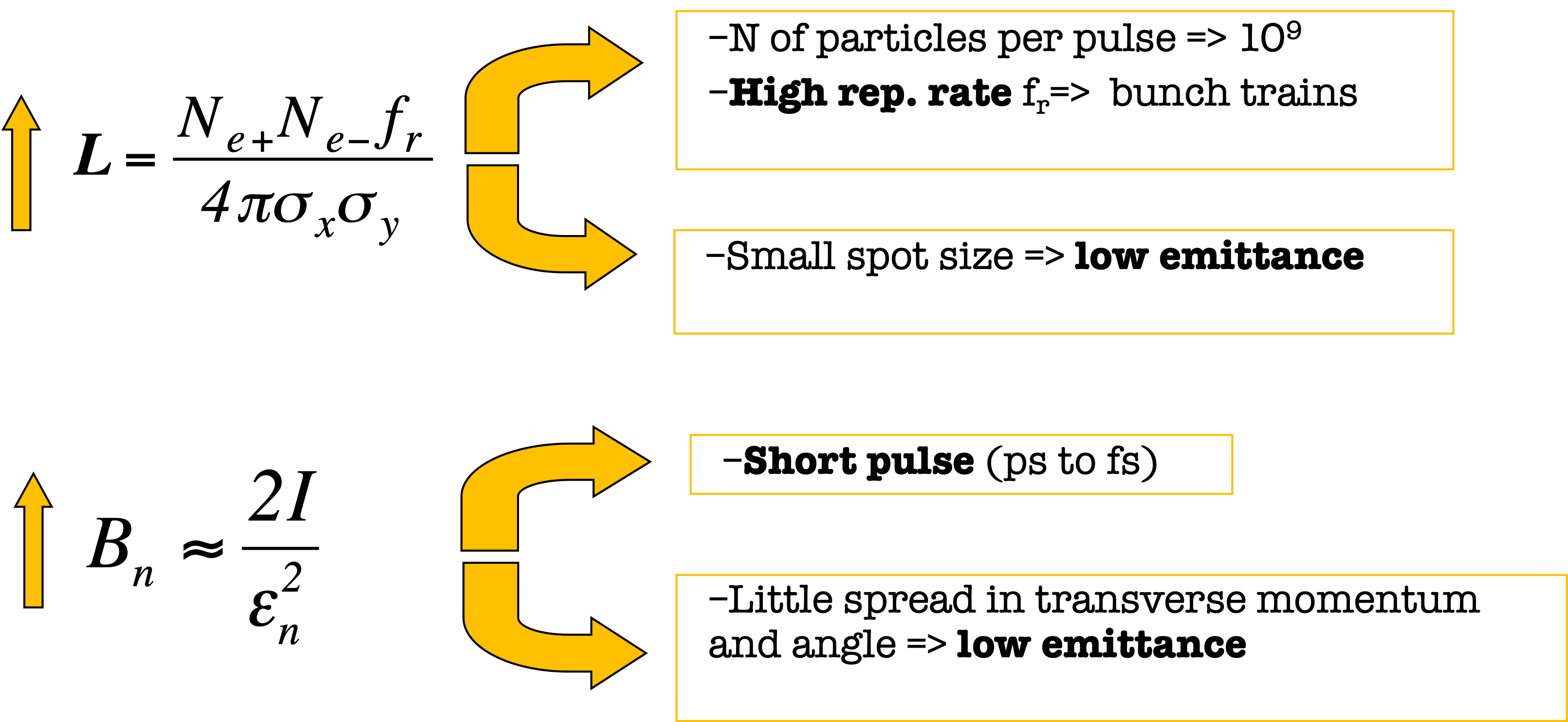 42
[Speaker Notes: Modern accelerators require high quality beams:   ==>     High Luminosity & High Brightness
==>     High Energy & Low Energy Spread]
Towards the Applications
Multi-GeV acceleration of high brightness electron beams in cm-scale plasma structures


Injection and matching to plasma accelerating module
The beam has to be focused to the matching spot to prevent envelope oscillations that may cause emittance growth
Blow-out regime
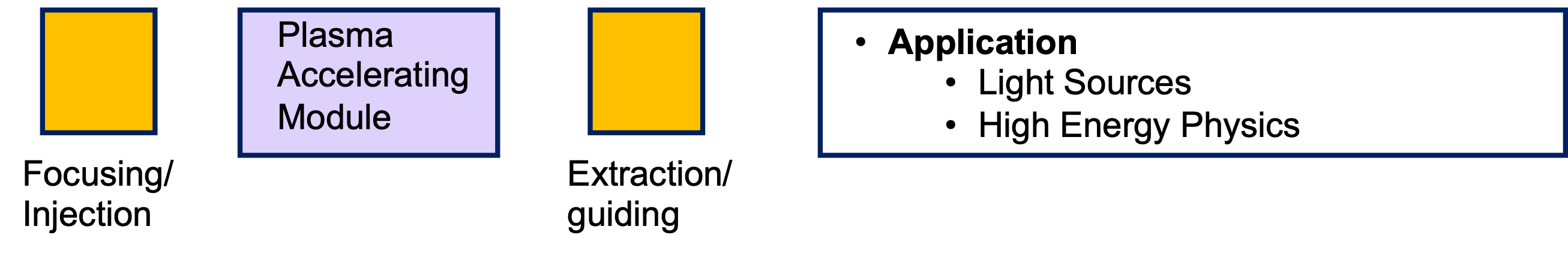 Matching condition
Typical numbers
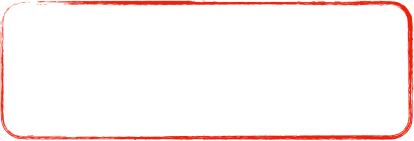 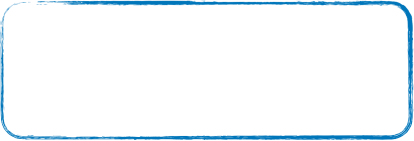 43
Towards the Applications
Extraction from plasma accelerating module 
plasma fields stronger than in conventional accelerators 

beams experience huge transverse size variation when propagating from the plasma outer surface to the conventional focusing optics 

the particle transverse motion becomes extremely sensitive to energy spread 
the beam angular divergence has to be reduced and the transverse spot size increased to limit the chromatic induced emittance degradation in vacuum
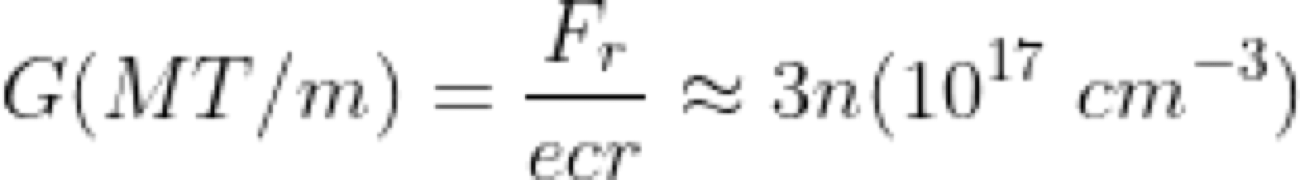 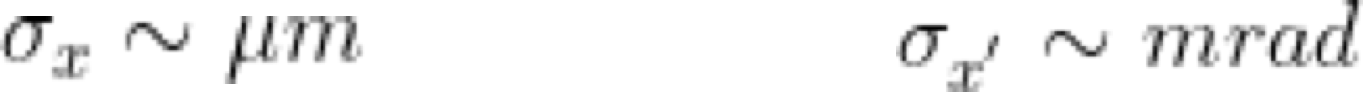 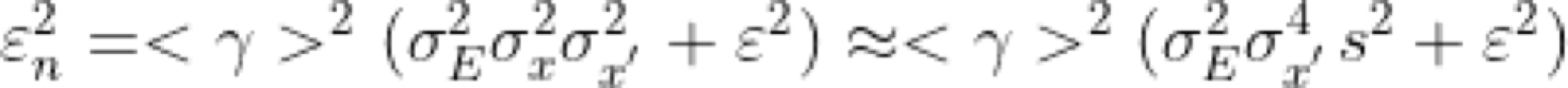 M. Migliorati et al., PRST AB 16, 011302 (2013)
44
[Speaker Notes: And recall the high rep rate and low energy spread]
Active Plasma Lenses
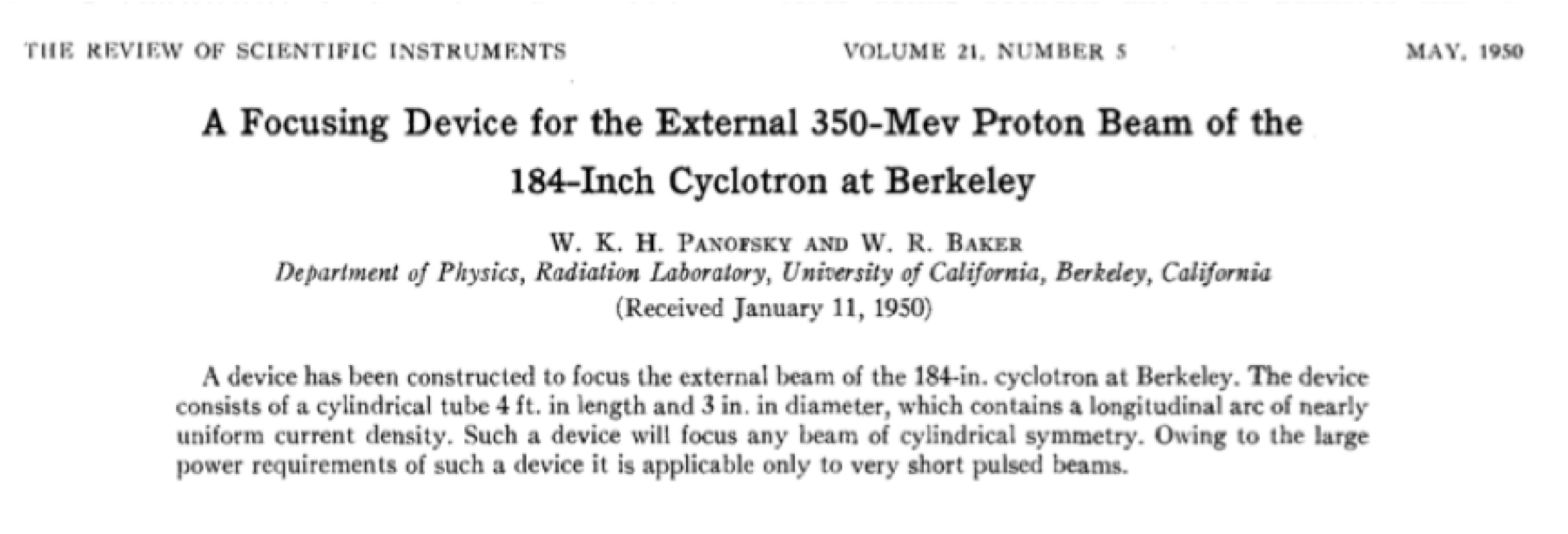 Discharge current in gas-filled capillary
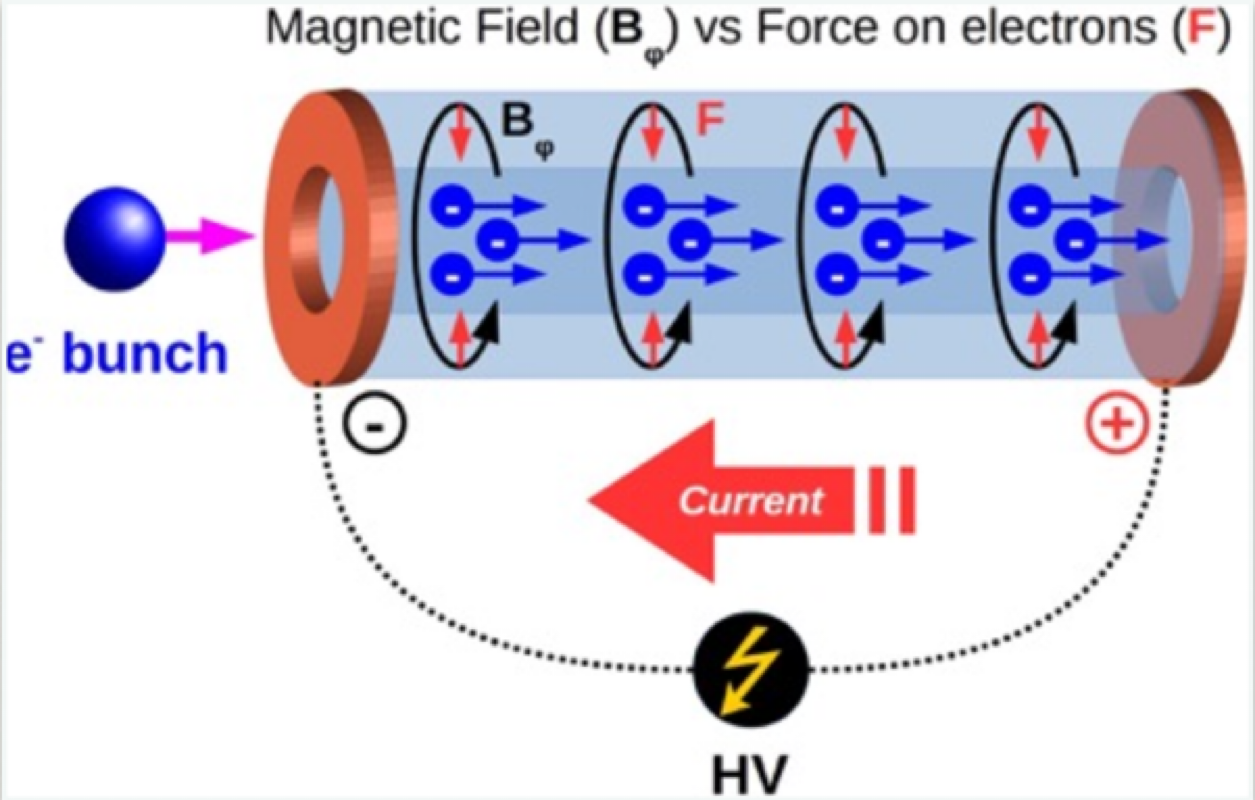 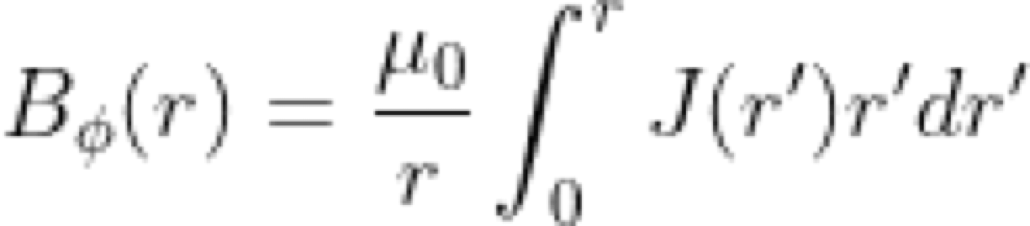 Cylindrical symmetry 
purely radial focusing effect 
Tunability 
Focusing strength k∝γ -1
High focusing gradient ~ kT/m
short focal length 
weak chromaticity
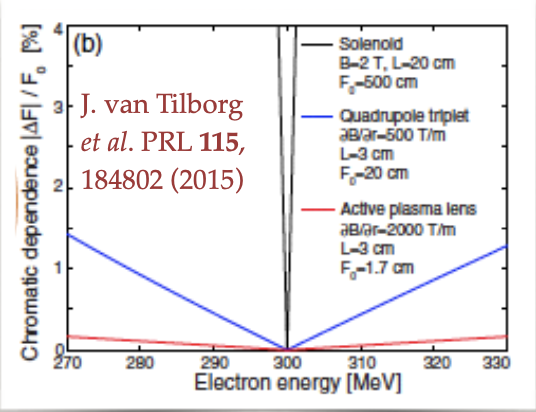 45
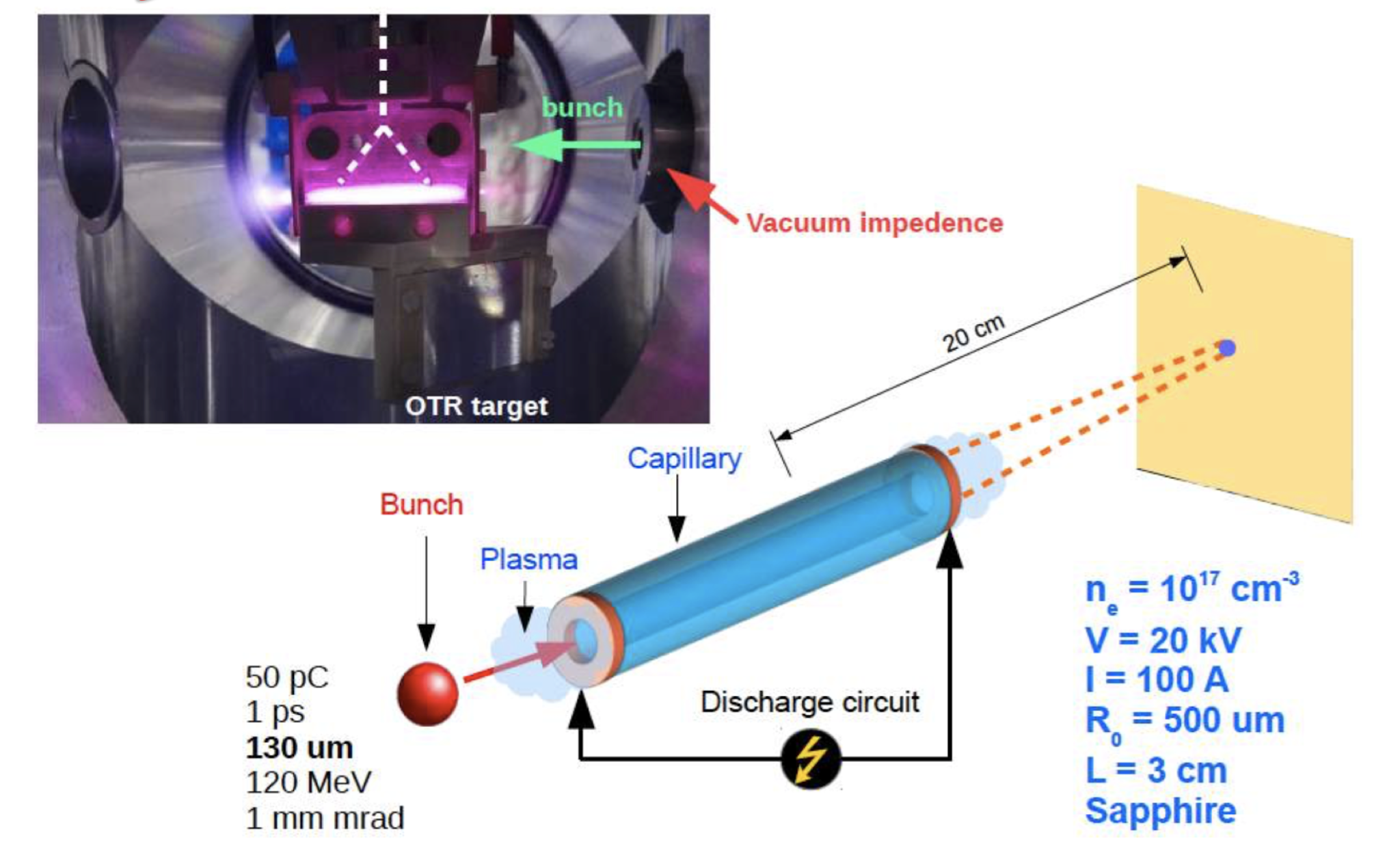 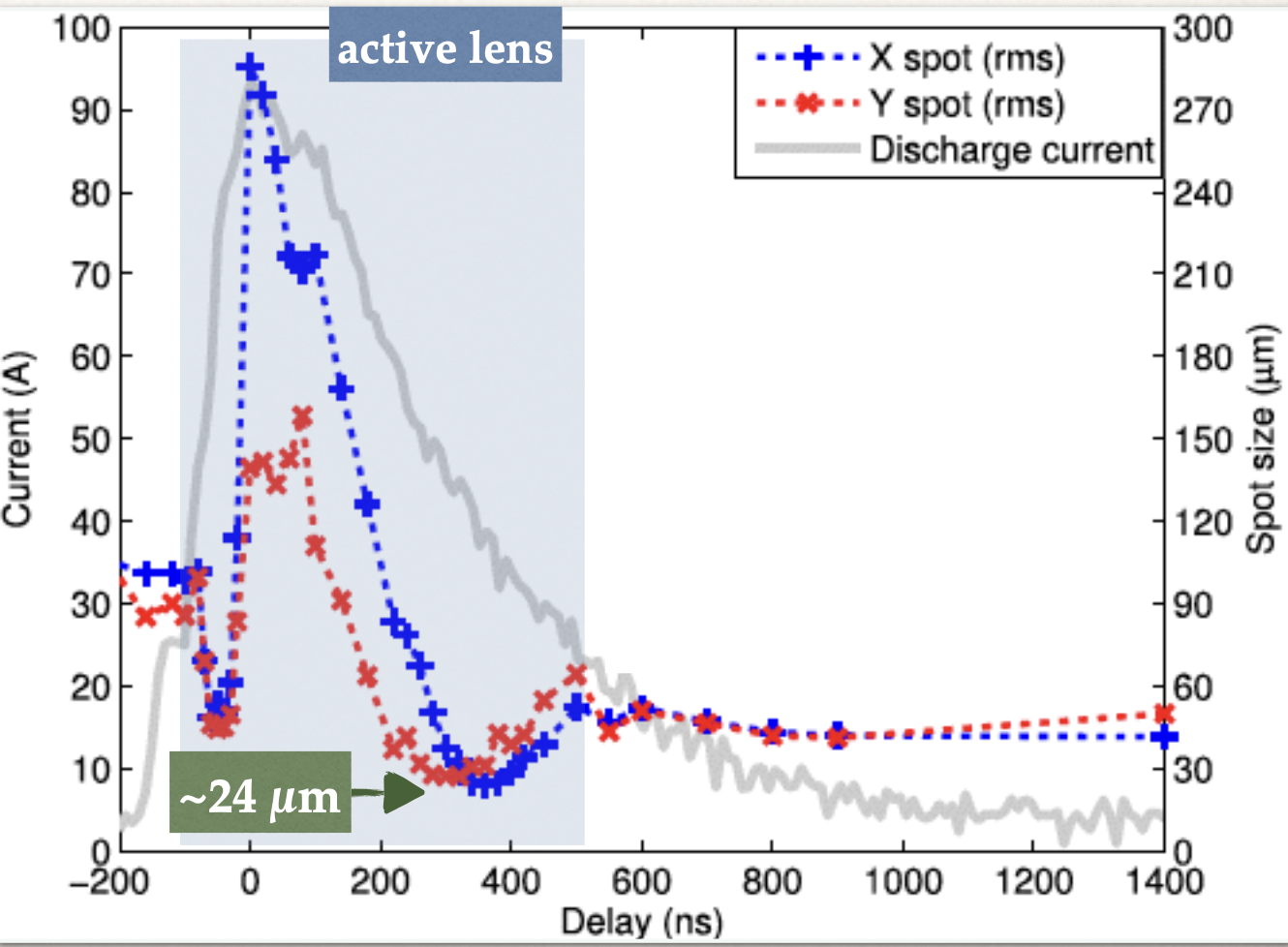 46
Active Plasma Lens
Measurements at SPARC_LAB
Measurements
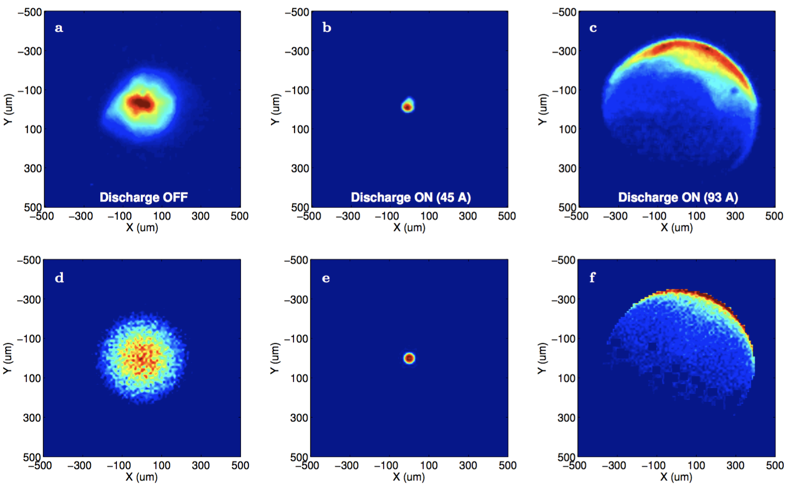 Focusing gradient 
~ 100 T/m
Beam dynamics and beam -plasma simulation
47
Plasma lens vs conventional focusing
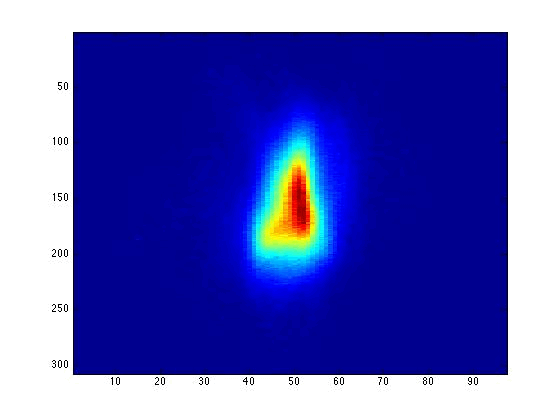 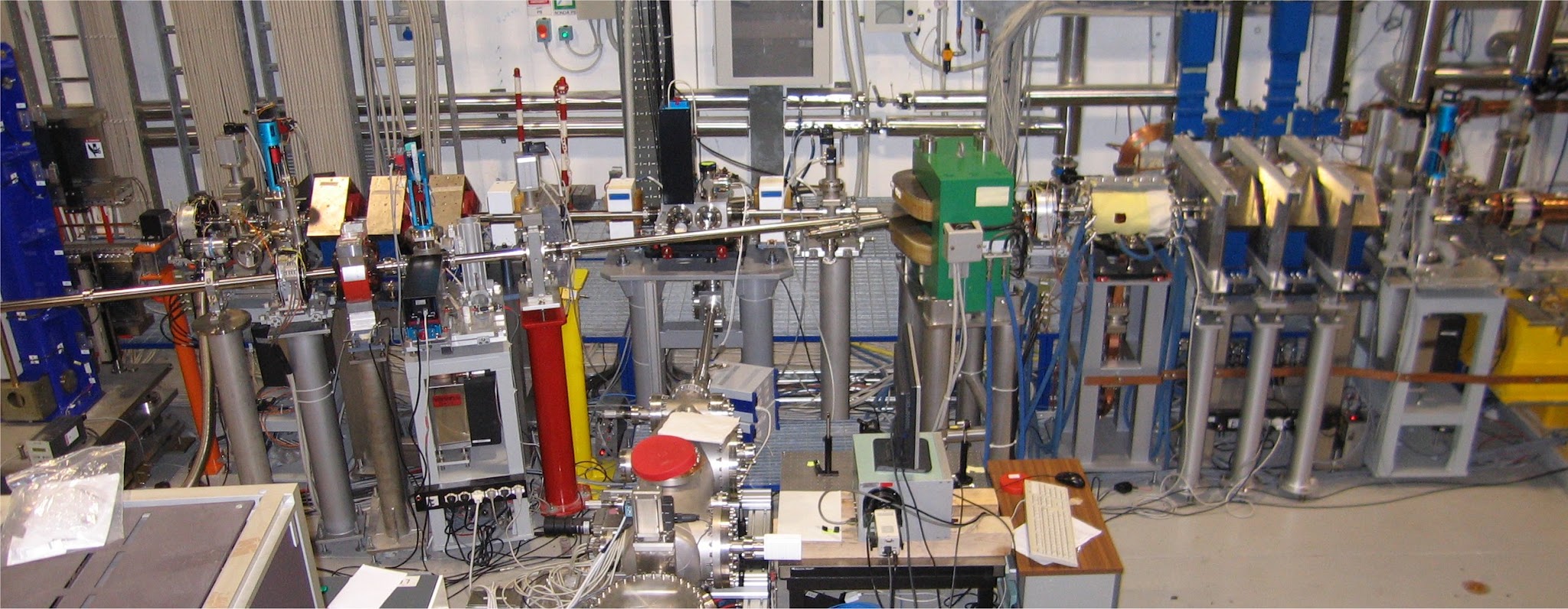 Single Quadrupole Magnet
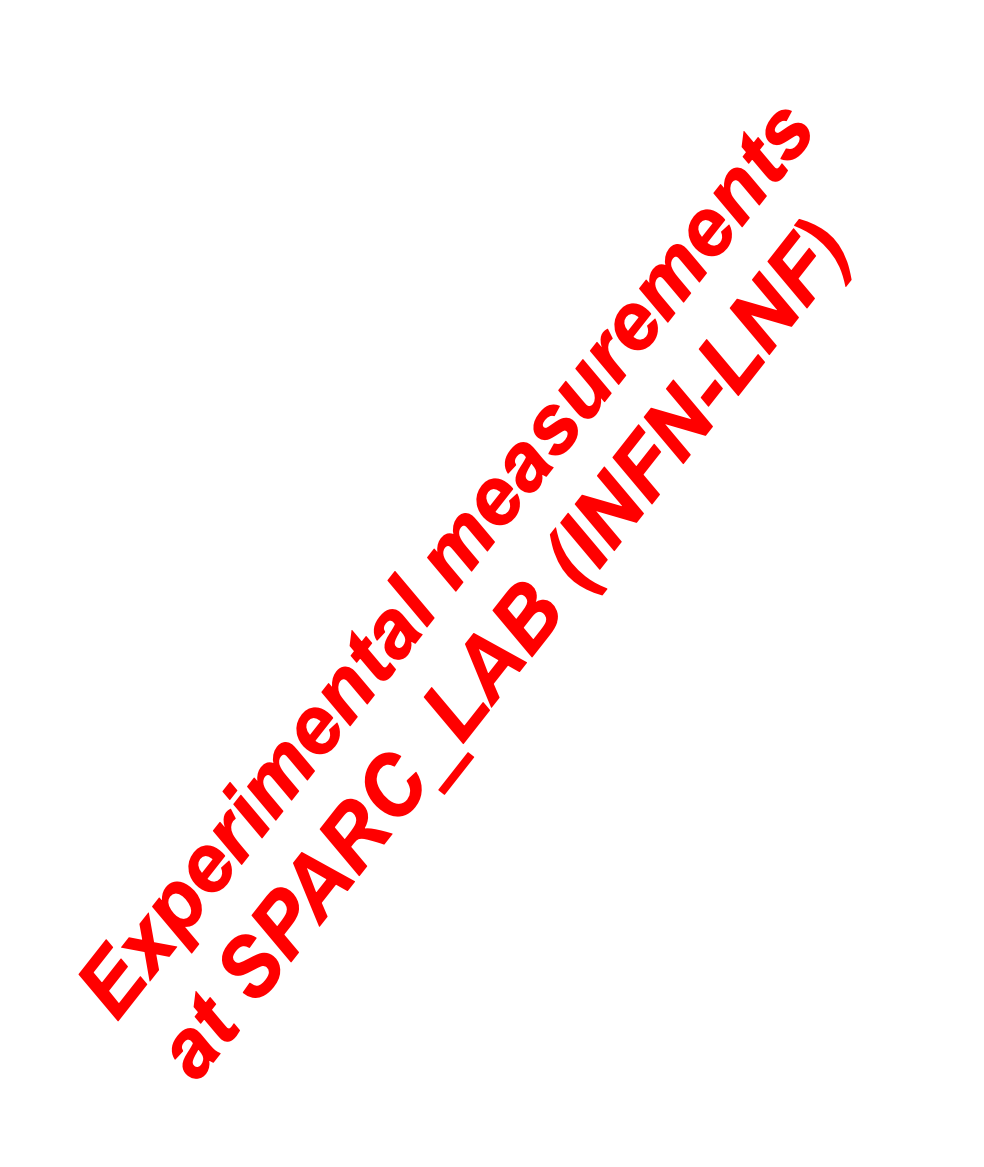 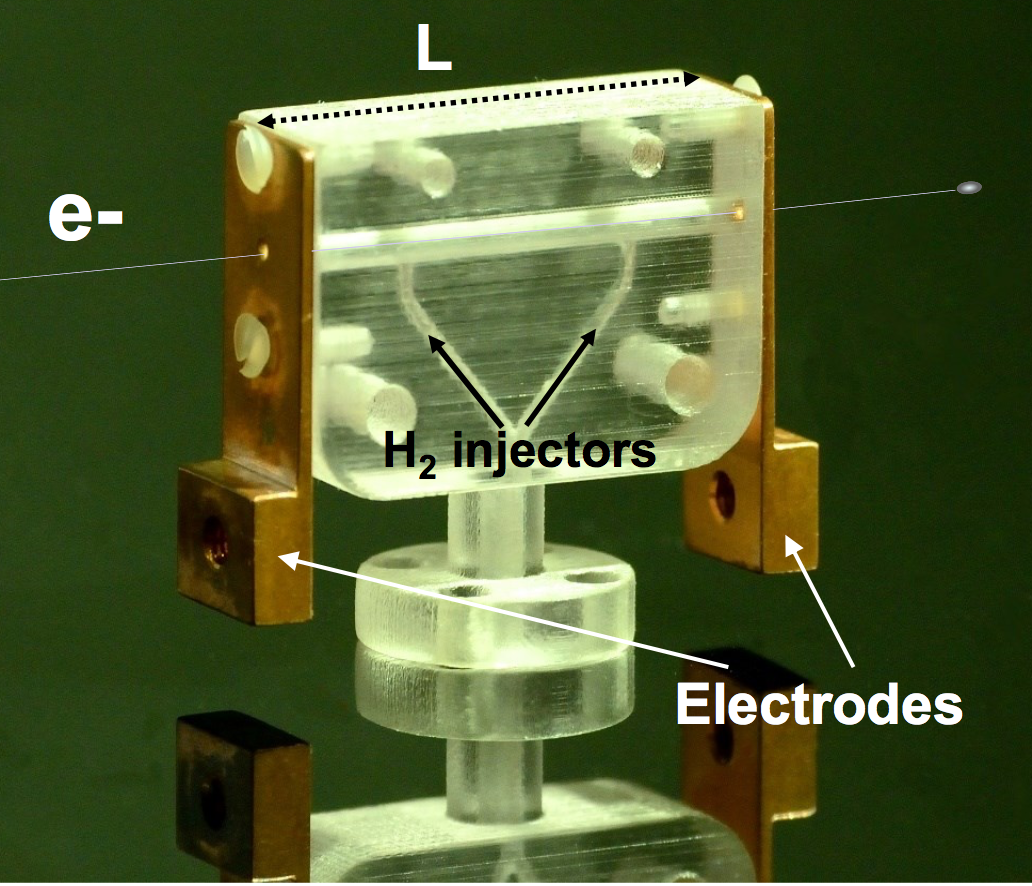 Single Plasma Lens
48
Extraction Beamline
EuPRAXIA@SPARC_LAB Case
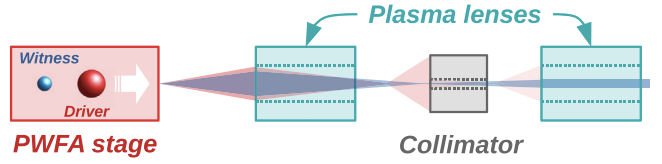 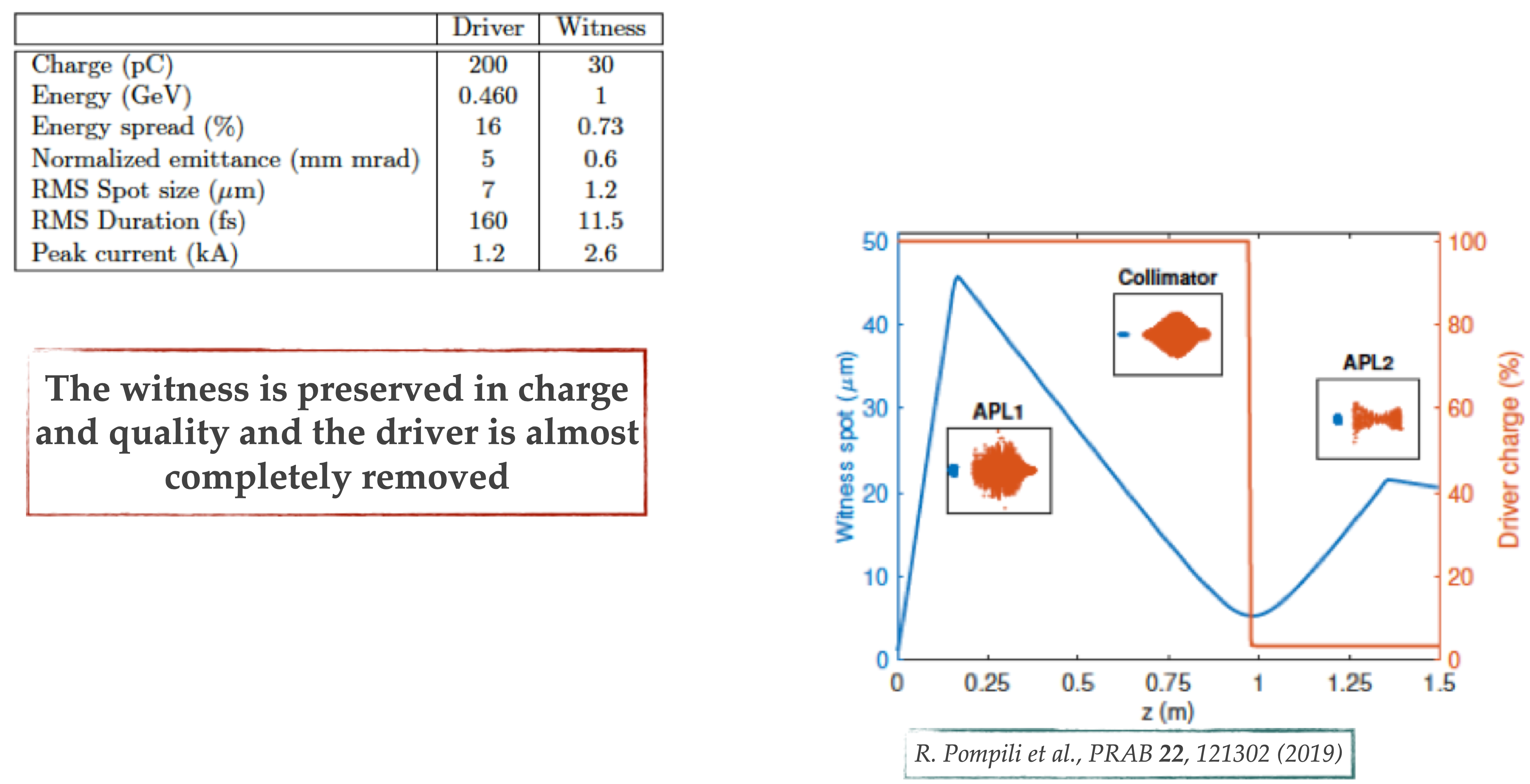 R. Pompili et al., Phys. Rev. AB 22, 121302 (2019)
49
Plasma Wigglers
Betatron radiation based radiator
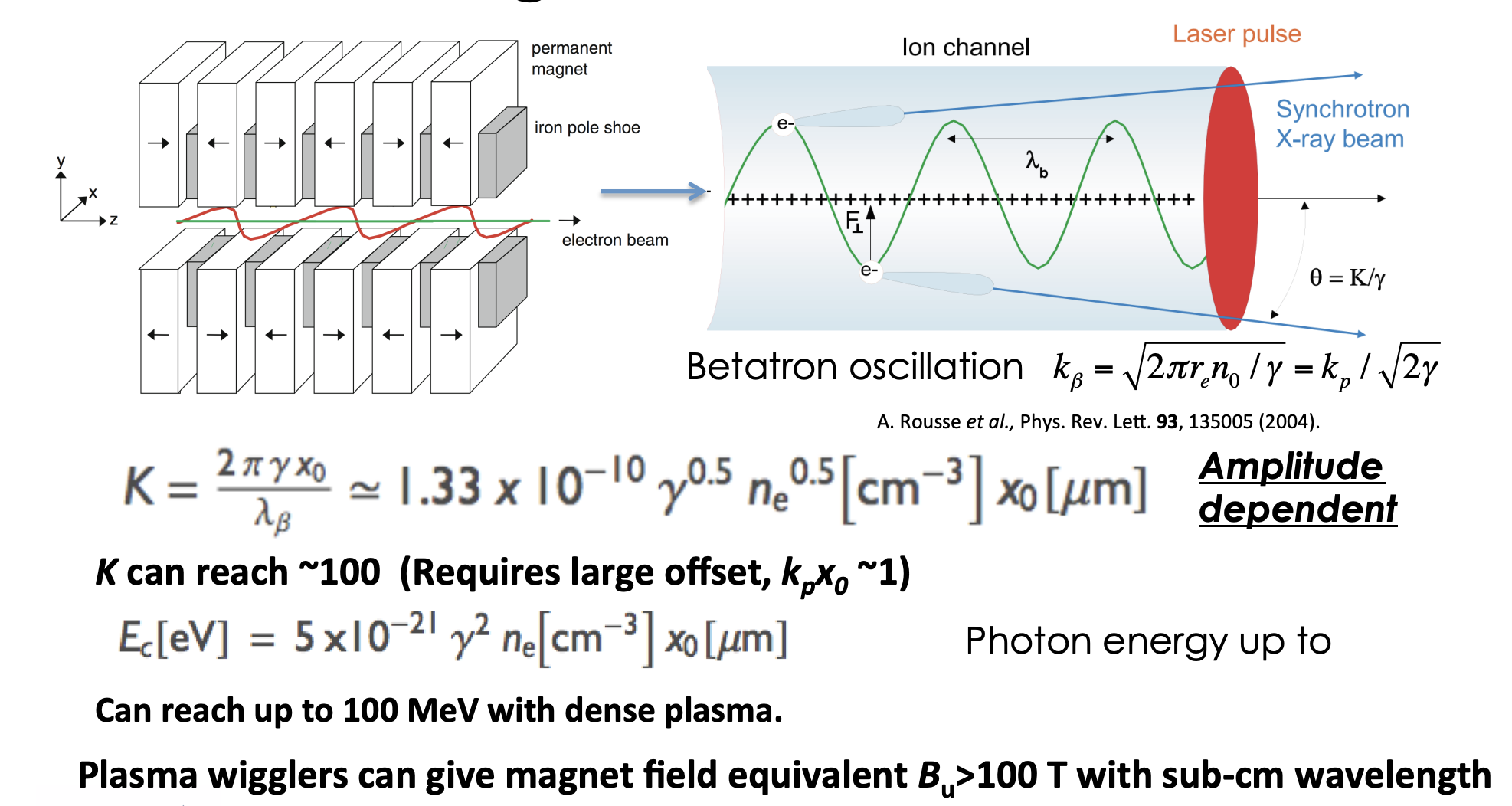 Courtesy of J. Rosenzweig
S. Kiselev et al., PRL 93, 135004 (2004)
50
[Speaker Notes: Correggere K]
Radiation properties
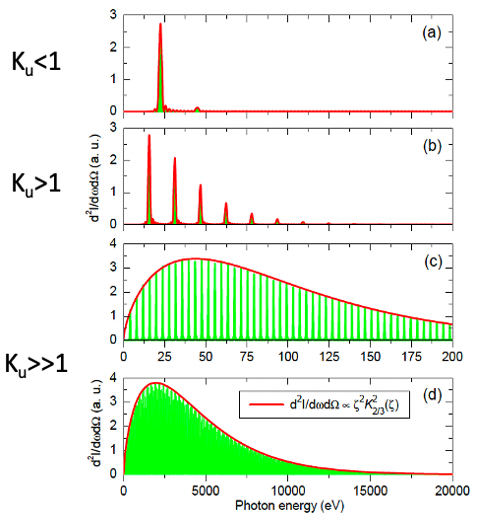 51
Conclusions
Plasma-based acceleration techniques have demonstrated accelerating gradients up to 3 orders of magnitudes beyond presently used RF technologies
Plasma-based acceleration techniques have provided solid feasibility proofs of FEL lasing paving the way to applications
Successful efforts on improving beam quality  
R&D on beam stability, staging and continuous operation, as necessary steps towards the realization of compact plasma-based accelerator facilities 
Challenges in high repetition rate 
Plasma-based, ultra-high gradient accelerators therefore open the realistic vision of very compact accelerators for scientific, commercial and medical applications
52
References
Plasma lens experiments 
J. van Tilborg et al. PR-AB 20, 032803 (2017) 
S. Kuschel et al., Phys. Rev. Accel. and Beams 19, 071301 (2016) 


Other Wakefields schemes
Recent papers
53